UNILAC Strahldiagnose

Christiane Andre, GSI Darmstadt
Operateurs-Schulung
2016
Um was geht’s?
UNILAC Strahldiagnose ... eine kleine Auswahl
 
 Strahlstrom-Messung:			Transformatoren (Trafos)
 	 ► Intensitätsmessung
	 ► Verlust-Überwachung
	 ► Profilgitterschutz

 Strahlstrom-Messung:			Faraday Cups (FC)

 Profilmessung ‘Strahlbeeinflussend’ :	SEM-Grids / Profilgitter

 Profilmessung ‘Nicht Strahlzerstörend’ :	Beam Induced Fluorescence (BIF)
Folie 2
UNILAC Strahldiagnose
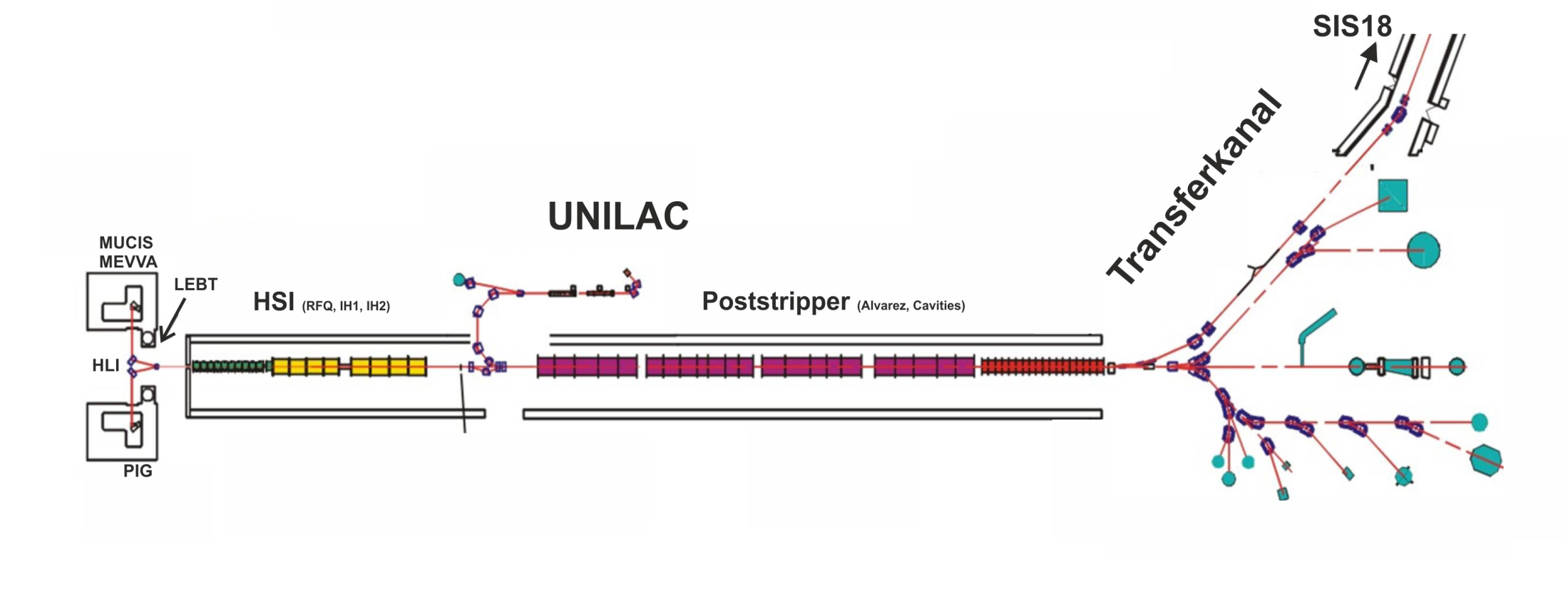 Folie 3
UNILAC Strahldiagnose
Stand 2009 im Unilac:
51 Trafos
65 Faraday Cups
81 Profilgitter
6 BIF‘s ...
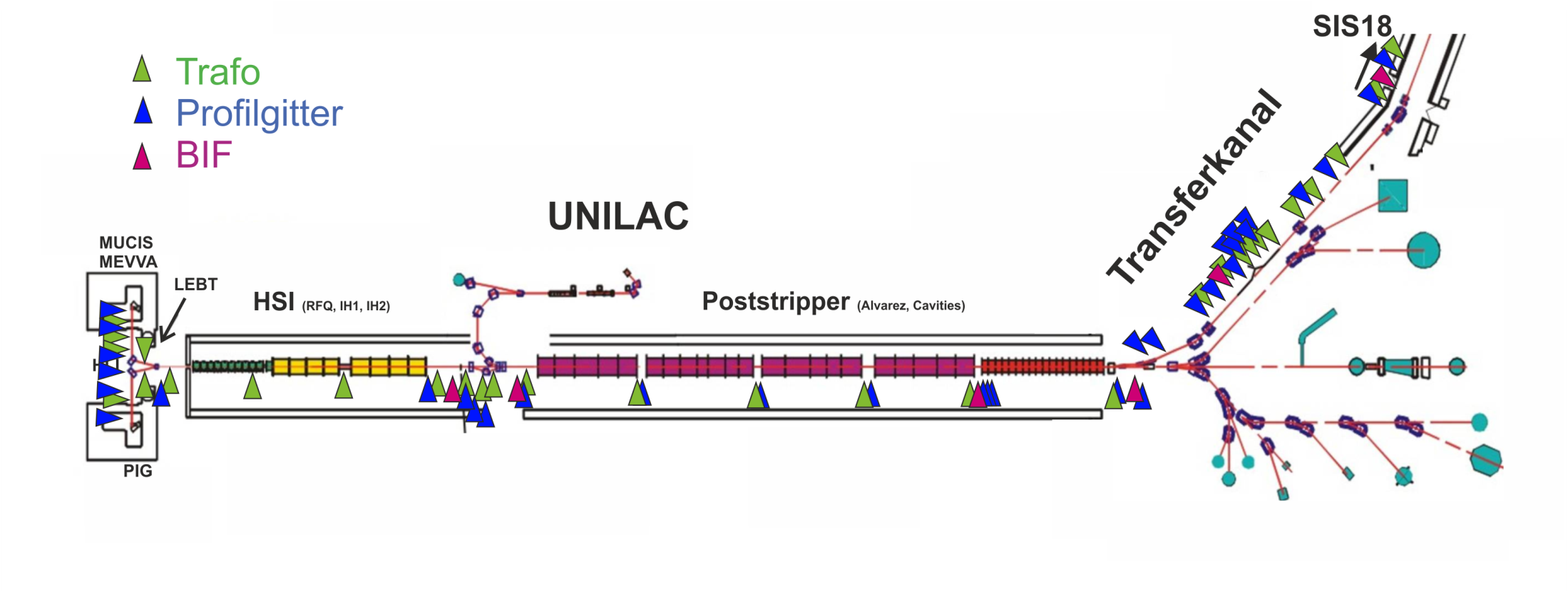 >> Das ‚Auge‘ des Beschleunigers, quasi überall !!!
Folie 4
UNILAC Strahldiagnose
Strahlstrom-Messung:			Transformatoren (Trafos)
 	 ► Intensitätsmessung
	 ► Verlust-Überwachung
	 ► Profilgitterschutz

 Strahlstrom-Messung:			Faraday Cups (FC)

 Profilmessung ‘Strahlbeeinflussend’ :	SEM-Grids / Profilgitter

 Profilmessung ‘Nicht Strahlzerstörend’ :	Beam Induced Fluorescence (BIF)
Folie 5
AC Transformatoren (Trafos)
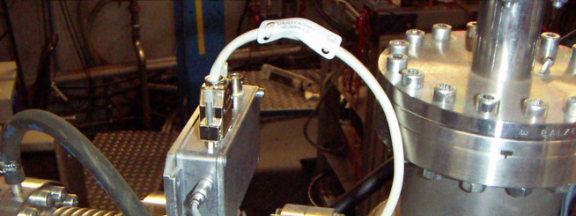 ‘Beam Current Transformers (BCT)’

Anwendung:
Messung des Strahlstroms 
   ! Nicht Strahlzerstörend !
Verlustüberwachung entlang der Strahlführung
Profilgitterschutz (dynamische Anpassung der Pulslänge)
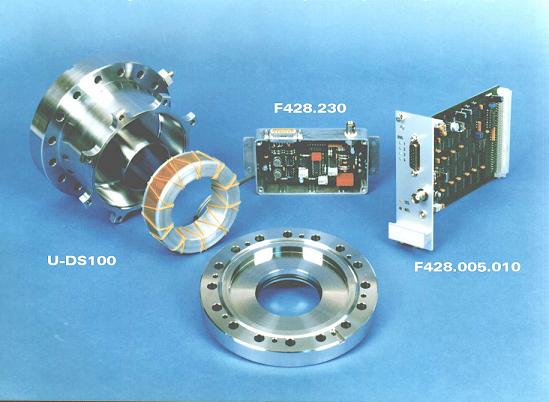 Folie 6
AC Transformatoren (Trafos)
‘Beam Current Transformers (BCT)’

Anwendung:
Messung des Strahlstroms 
   ! Nicht Strahlzerstörend !
Verlustüberwachung entlang der Strahlführung
Profilgitterschutz (dynamische Anpassung der Pulslänge)

Technische Details:
Trafo besteht aus: Toroid & Gehäuse (geschirmt), Kopfverstärker und DAQ (V/f Converter)
5 Messbereiche:  10, 100 μA, 1, 10, 100 mA full scale
Apertur:	50 mm / 75 mm / 100 mm / 115 mm / 200 mm
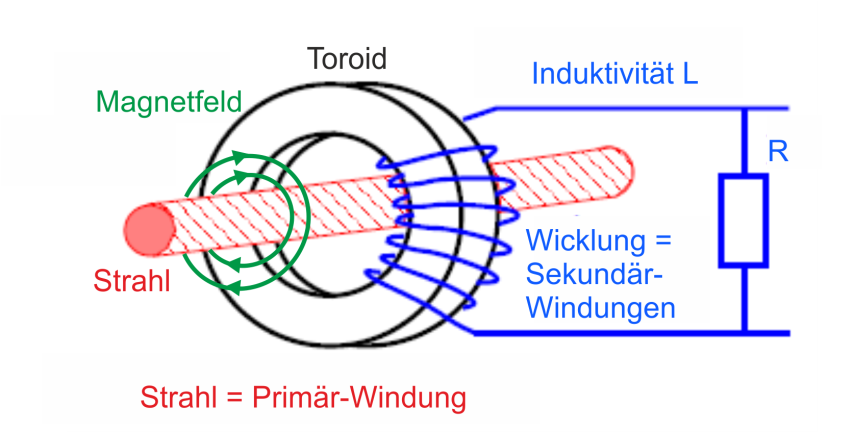 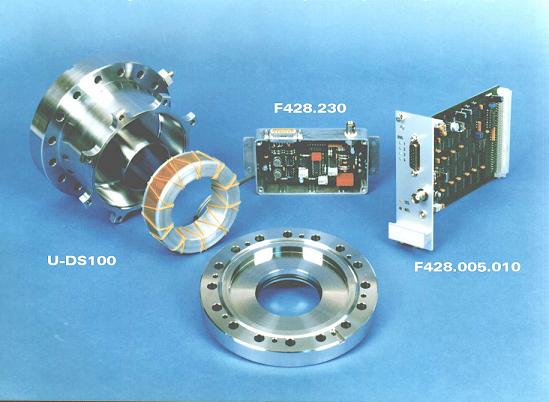 Folie 7
AC Transformatoren (Trafos)
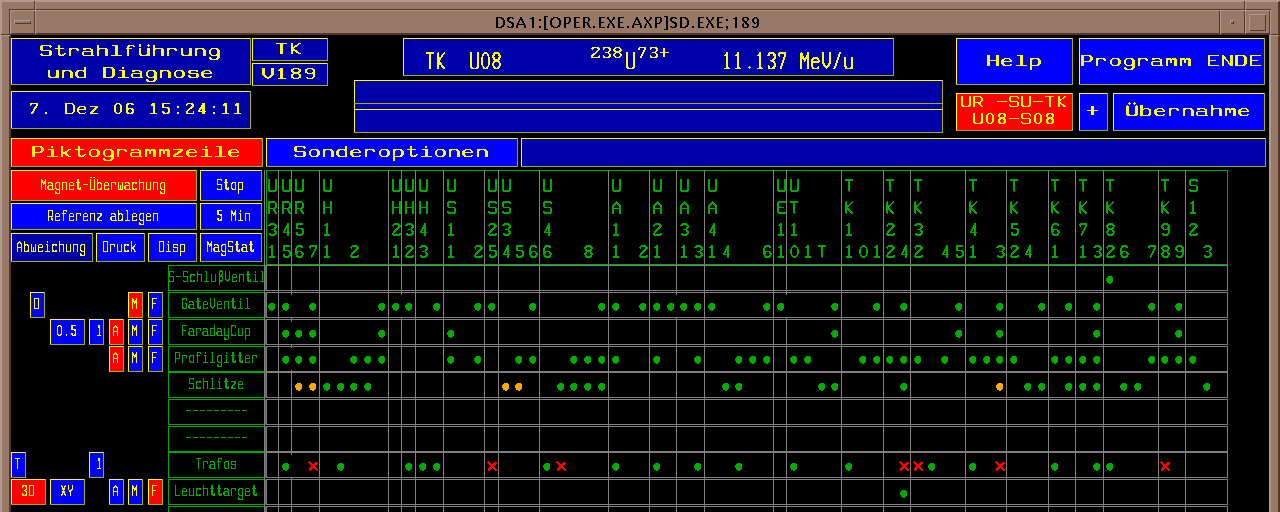 Bedienung

SD-Programm:
Zeigt für einen virtuellen Beschleuniger den integralen Strom aller Trafos entlang des Strahlweges an





MAPS (MAkro Pulse Selector):
zeitaufgelöste Struktur eines Trafos über einen Makropuls
    (blau: Trafosignal ; gelb: Gatepuls)
Daten für Strom (I) und Pulslänge (t) aus der DAQ in Echtzeit
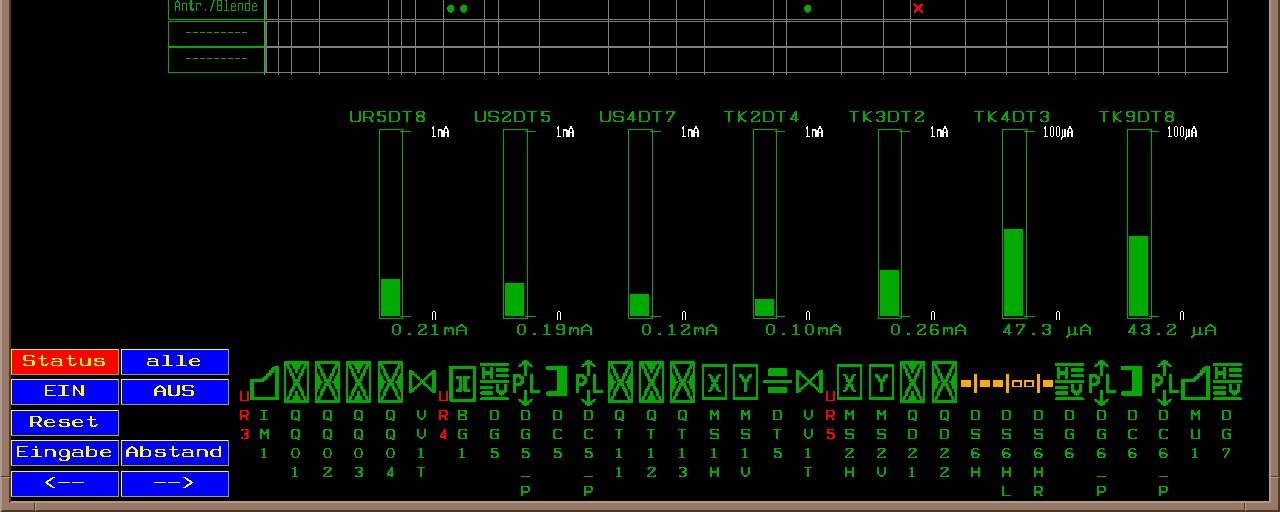 Folie 8
AC Transformatoren (Trafos)
Trafo Messungen werden verwendet zur ...

Strahlverlust-Überwachung (SVÜ)
Zum Schutz der Anlage vor Beschädigung und Aktivierung !!!
Zu hohe Verluste zwischen 2 Trafos lösen ein Interlock aus
Chopper UH2 bricht den laufenden Strahlpuls ab (dynamische Pulsverkürzung)
Folie 9
AC Transformatoren (Trafos)
Trafo Messungen werden verwendet zur ...

Strahlverlust-Überwachung (SVÜ)
Zum Schutz der Anlage vor Beschädigung und Aktivierung !!!
Zu hohe Verluste zwischen 2 Trafos lösen ein Interlock aus
Chopper UH2 bricht den laufenden Strahlpuls ab (dynamische Pulsverkürzung)
Pulsverkürzung zum Profilgitterschutz
Verkürzung des Strahls am Chopper UH2 auf 100 µs bzw. 250 µs / 2,5 Hz
+ dynamische Pulsverkürzung durch SVÜ

Mindest-Pulslänge von 10 µs (bedingt durch Chopper-Steuerung)
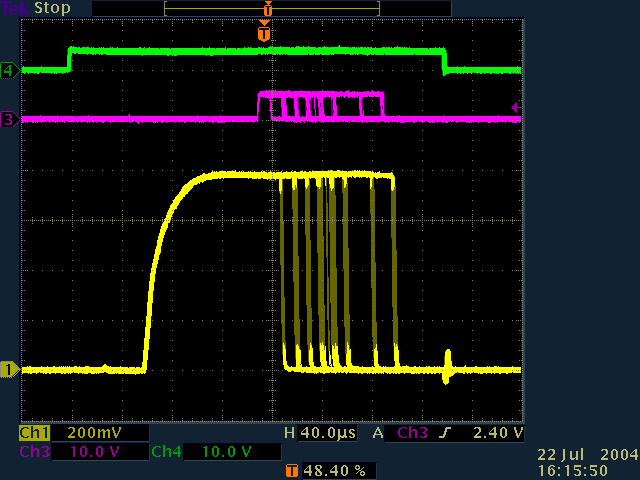 Klemmpuls


Timing-Fenster vom Trafo an den Chopper


Analogsignal Trafo nach Verkürzung
Pulsverkürzung bei gesteigerten Strahl-Verlusten
(H. Reeg, EPAC 2006)
Folie 10
AC Transformatoren (Trafos)
FAQ ...
Vermeintliche Fehlmessung an einzelnem Trafo
Bedingt durch hohen Elektronen-Untergrund (z.B. Gasstripper, IH, 
Blenden ...) misst ein einzelner Trafo zu viel Strom
Verlustüberwachung verkürzt den Strahl am Chopper UH2
Situationsbedingt kann die Interlock-Schwelle manipuliert werden (Zitat H. Reeg)
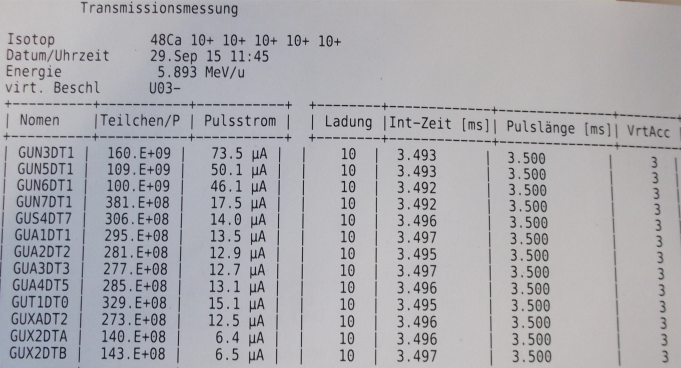 T > 100%
Folie 11
AC Transformatoren (Trafos)
FAQ ...
Vermeintliche Fehlmessung an einzelnem Trafo
Bedingt durch hohen Elektronen-Untergrund (z.B. Gasstripper, IH, 
Blenden ...) misst ein einzelner Trafo zu viel Strom
Verlustüberwachung verkürzt den Strahl am Chopper UH2
Situationsbedingt kann die Interlock-Schwelle manipuliert werden (Zitat H. Reeg)

Messung am unteren Messbereichs-Limit ( < 10 µA)
In den unteren Messbereichen nimmt das Signal/Rausch Verhältnis ab
die Messungen werden ungenau
Faraday Cups können kleinere Ströme genauer messen
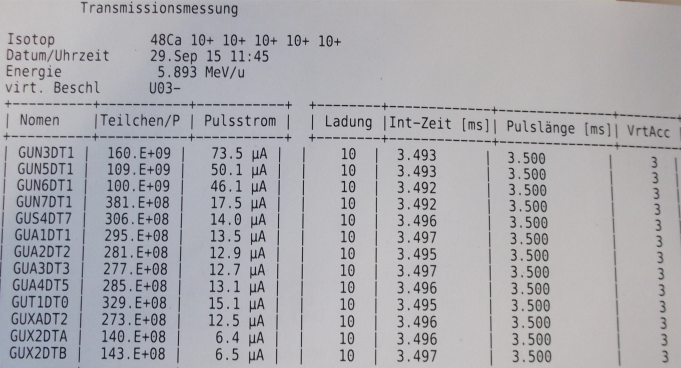 Folie 12
Faraday Cups (FCs, Tassen)
Messung sehr kleiner Ströme (bis 1 nA)
      ! Strahlzerstörend ! 
Strahlenschutz-Tasse (‚temporärer Beam-dump‘)
Vorverstärker mit 7 schaltbaren Messbereichen: 100 nA, 1, 10, 100 µA, 1, 10, 100 mA full scale
  DAQ (V/f Converter)

Teilweise wassergekühlt
HV und Dipol Magnet zur Unterdrückung von Messfehlern durch Sekundär-Elektronen
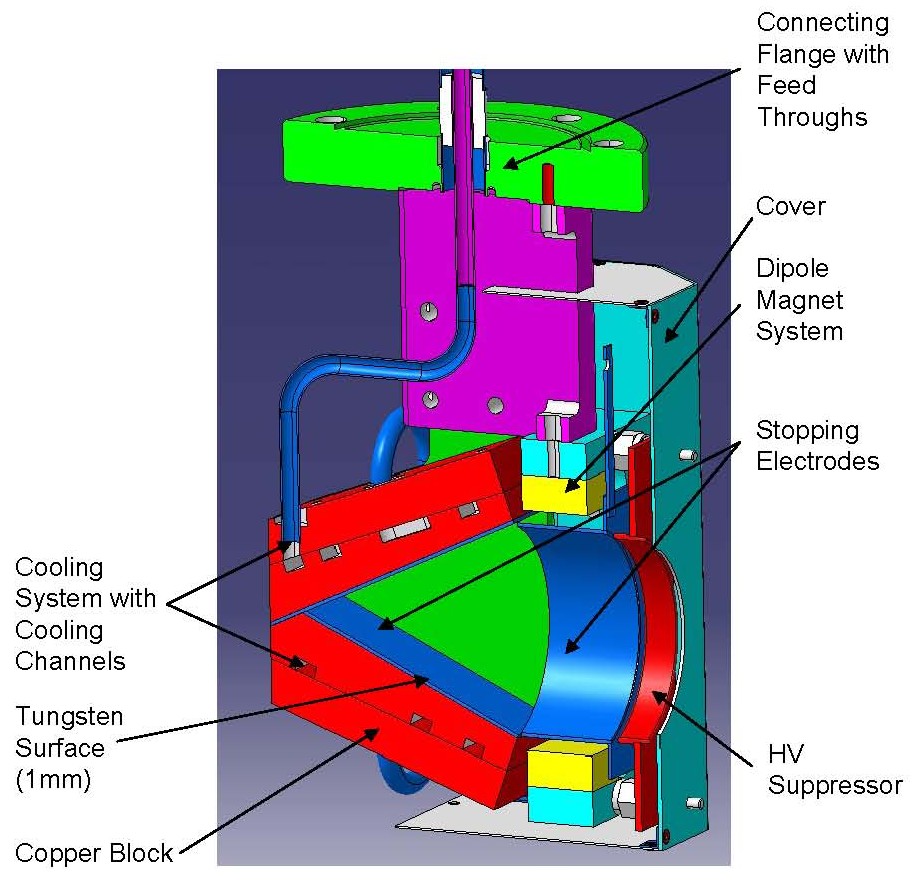 Folie 13
UNILAC Strahldiagnose
Strahlstrom-Messung:			Transformatoren (Trafos)
 	 ► Intensitätsmessung
	 ► Verlust-Überwachung
	 ► Profilgitterschutz

 Strahlstrom-Messung:			Faraday Cups (FC)

 Profilmessung ‘Strahlbeeinflussend’ :	SEM-Grids / Profilgitter

 Profilmessung ‘Nicht Strahlzerstörend’ :	Beam Induced Fluorescence (BIF)
Folie 14
Secondary Electron EMission Grids SEM-Grids
Messung des transversalen Strahlprofils (horizontal & vertikal)
Der Schwerionen-Strahl ‘trifft’ auf einzelne Gitterdrähte
Sekundär-Elektronen werden aus dem Material geschleudert
      & Primär-Ionen entladen
Die Ladung je Gitterdraht wird verstärkt und gemessen
Darstellung als horizontale und vertikale Profile

schnelle Auslese (µs)
Gitterabstände von 0,5 mm bis 1,5 mm
15 – 63  Wolfram-Rhenium Drähte (Ø 0,1 mm)

-    Drähte interagieren mit dem Ionenstrahl
Strahlverluste ~10% pro Ebene
Pulsverkürzung (fix + dynamisch) notwendig !
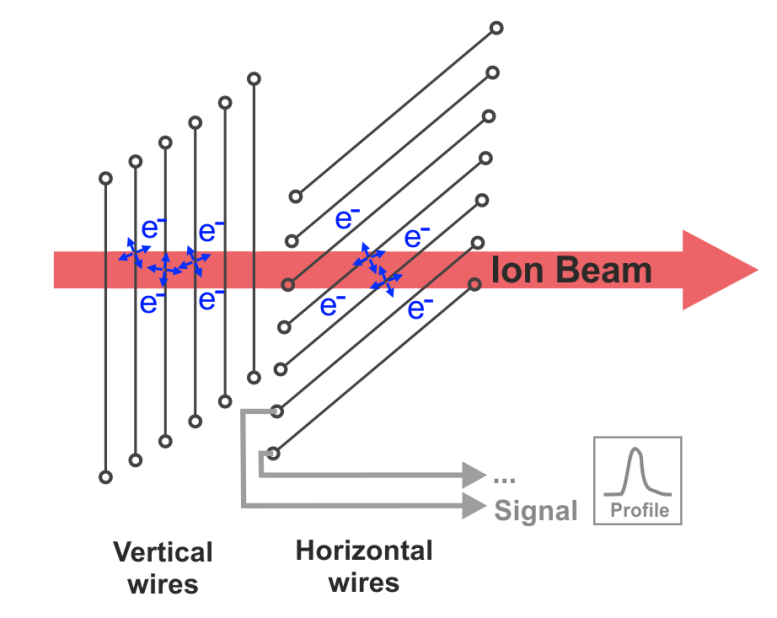 Folie 15
Secondary Electron EMission Grids SEM-Grids
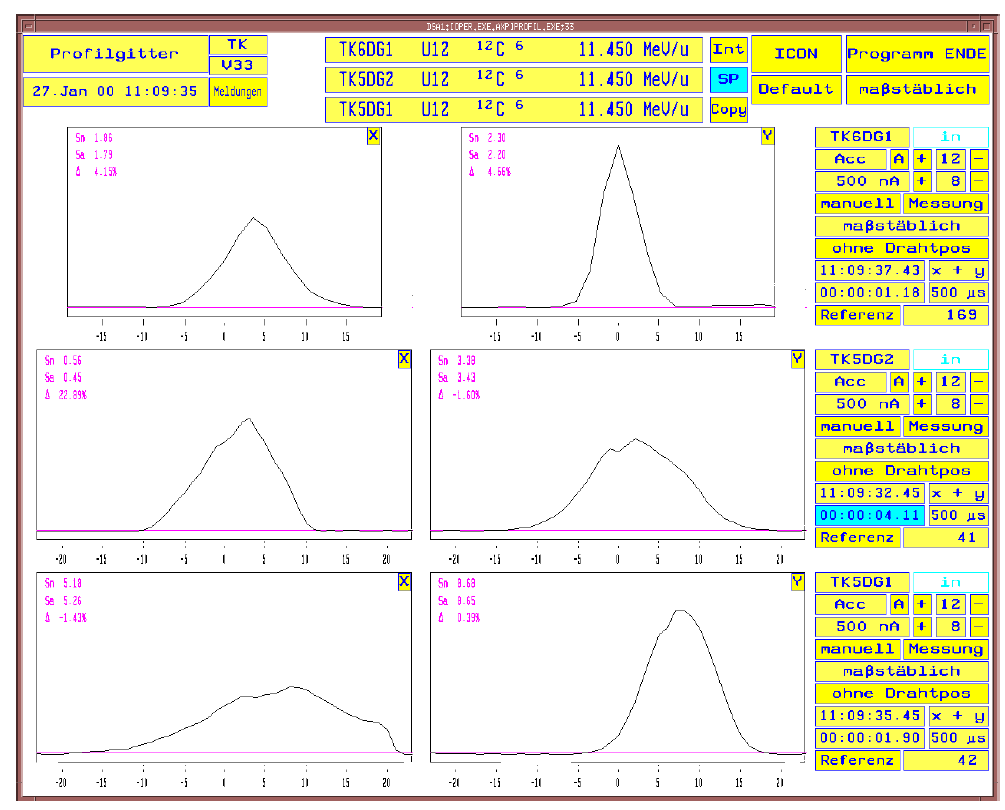 Bedienung:
Taste „Pulsverkürzung“ im HKR
SD Programm: Auswahl und Einfahren der Gitter
Messung startet automatisch
Anzeige von maximal 3 Gittern (horizontal & vertikal)
 
Messbereiche:     2 nA – 10 µA  (in 12 Schritten)
Integrationszeit:  500 µs ab Start-Event
Pulsverkürzung:  Verkürzung des Strahls am Chopper UH2 auf 100 µs bzw. 250 µs / 2,5 Hz 
                              + dynamische Verkürzung (Mindest-Pulslänge 10 µs)

!!! Gitterdrähte können trotzdem ‘zerschmelzen’ !!!
Folie 16
Secondary Electron EMission Grids SEM-Grids
Fazit aus der letzten Strahlzeit 2015 (Hochstrom, minimierter Fokus ...)
Trotz Pulsverkürzung auf 10 µs waren die Intensitäten des (insbesondere fokussierten) Strahls zu hoch, mehrere Gitterdrähte wurden zerstört !
Typisch gehen pro Strahlzeitblock mit Hochstrom ~15 Gitter kaputt (Schätzung RoFi)
FAIR fordert höhere Strahlströme ...

Strahlparameter für  ‘FAIR high current operation‘ im Transferkanal (TK):
aktuell:        U 28+: 11,4 MeV/u    1-2 mA    20-100 µs pulse duration    
für FAIR:     U 28+: 11,4 MeV/u    15  mA    20-100 µs pulse duration
Es folgen ein paar Messungen mit Profilgittern am Limit ...
Folie 17
Secondary Electron EMission Grids SEM-Grids
Test-Gitter im Experiment an X2, ohne Profilgitterschutz
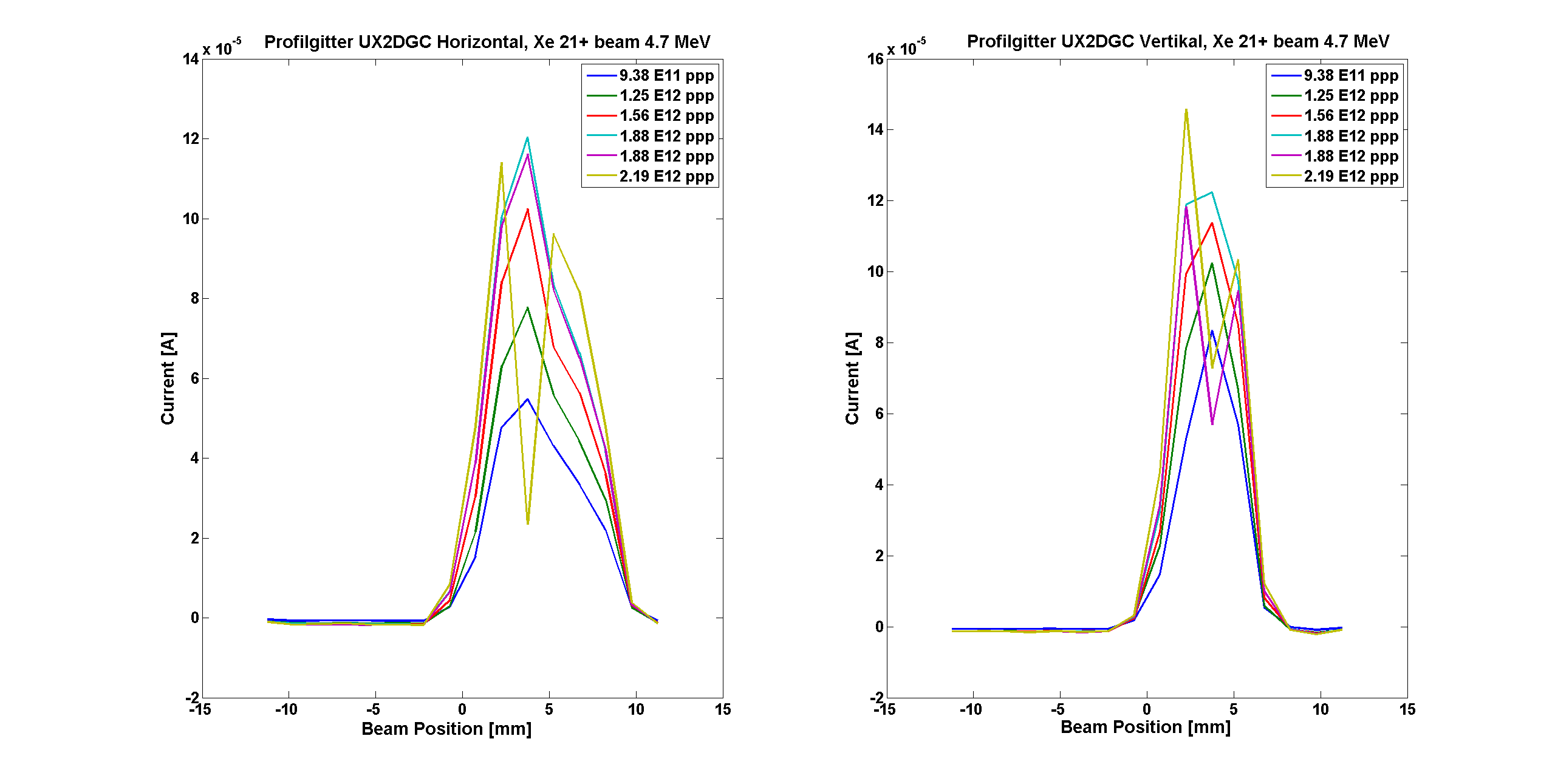 Fokussierter Strahl:
Gitter defekt bei 
1,88 E12 ppp
Weniger fokussiert:
Gitter defekt bei 
2,19 E12 ppp
Gitterabstand: 1 mm
Gitterabstand: 1 mm
Folie 18
Secondary Electron EMission Grids SEM-Grids
Test des QFW & Poland im Experiment (M. Witthaus, 2011)
Strahlparameter: 50Ti12  ; 6,125 MeV; 5 ms Pulslänge bei 43 Hz, 50 µA Strahlstrom (1,3 E11 ppp)
Strahlprofil (Y) in 50 µs Zeitauflösung
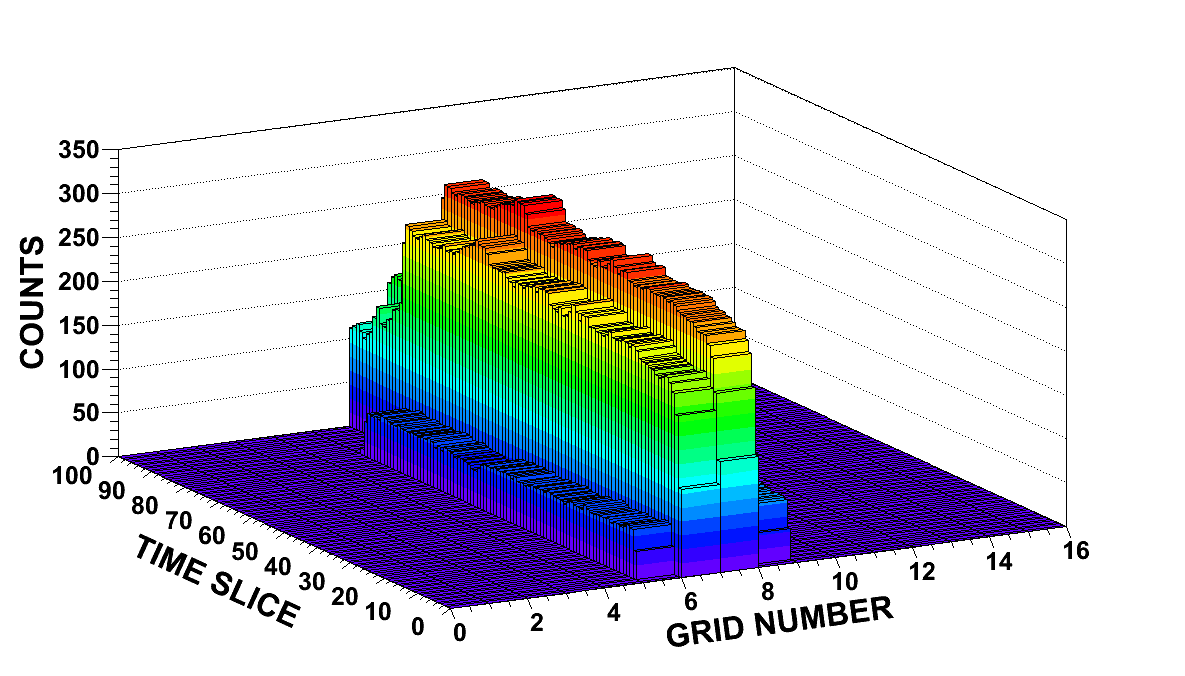 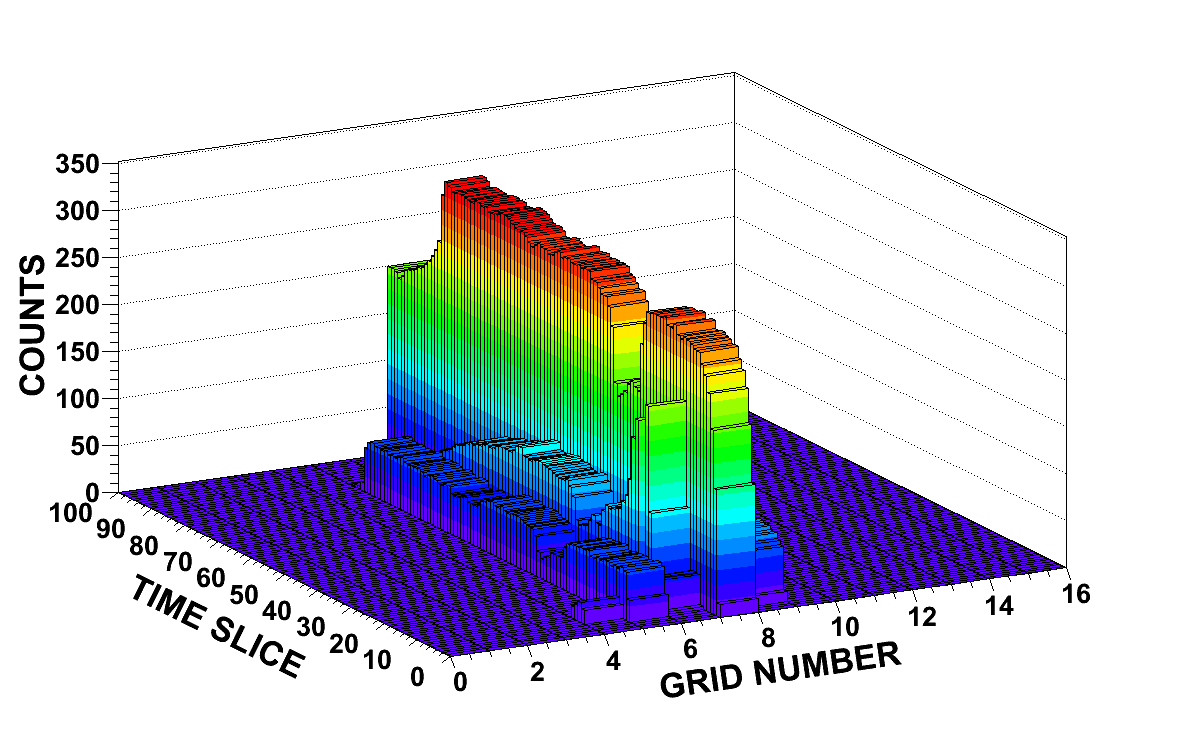 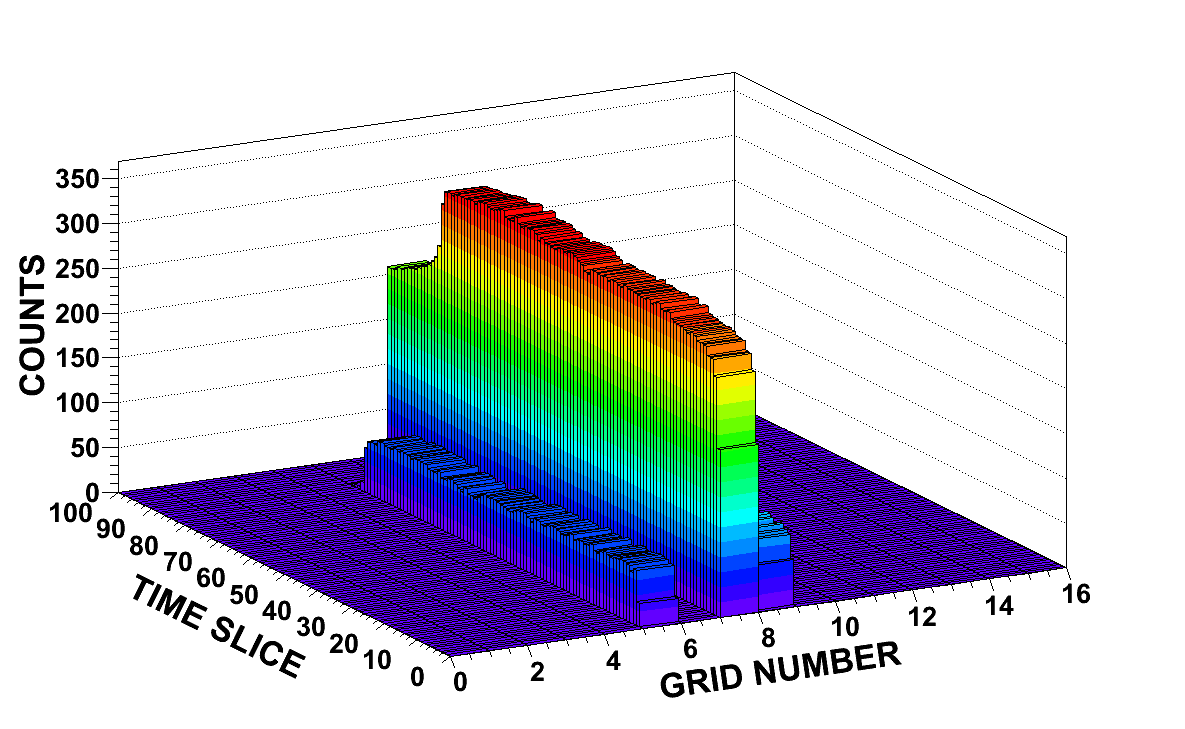 5 ms
N-1
Intaktes Gitter 
Signal auf 4 Gitterdrähten
N+1
Gitterdraht Nr. 7 fehlt
N
Ein Gitterdraht ‚schmilzt‘ dahin,
‚Übersprechen‘ auch auf benachbarte Drähte
Folie 19
BIF- Beam Induced Fluorescence
Messung des transversalen Strahlprofils (horizontal & vertikal)
Kamerasysteme (‚Detektor‘) sitzen außerhalb der Kammer
Nicht Strahlzerstörend 
Speziell für Hochstrom-Anwendungen
Target-Material ist N2 Gas
Integration über den gesamten Puls

Gaseinlass ins Vakuum
Maximal 7 Hz Puls-Wiederholfrequenz
Lichtempfindlicher Bildverstärker 
     ► Fehlbedienung möglich !
Elektronik teilweise in Strahlungsumgebung
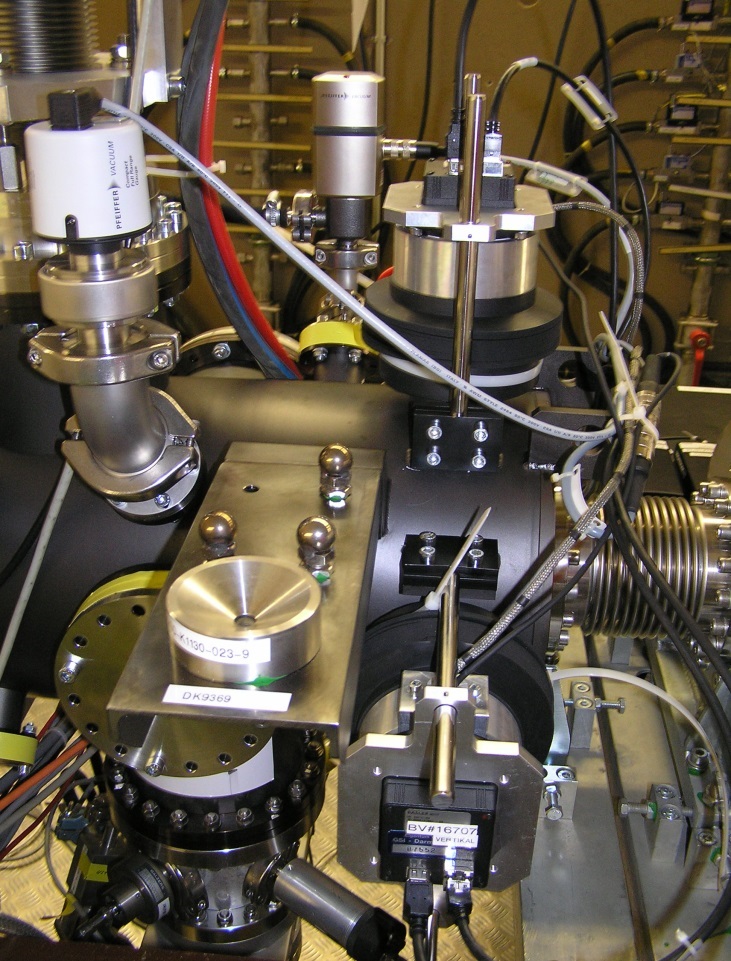 Kamera mit 
Bildverstärker
Ein typischer BIF-Einbau
Folie 20
BIF- Beam Induced Fluorescence
Prinzip: Fluoreszenz durch Anregung von N2 Molekülen
Einzelphotonen-Nachweis durch 
Bildverstärker-Einheit
Folie 21
BIF- Beam Induced Fluorescence
Komponenten im BIF-Setup:
Bildverstärkte Kameras mit regelbaren Objektiven  (horizontal & vertikal)
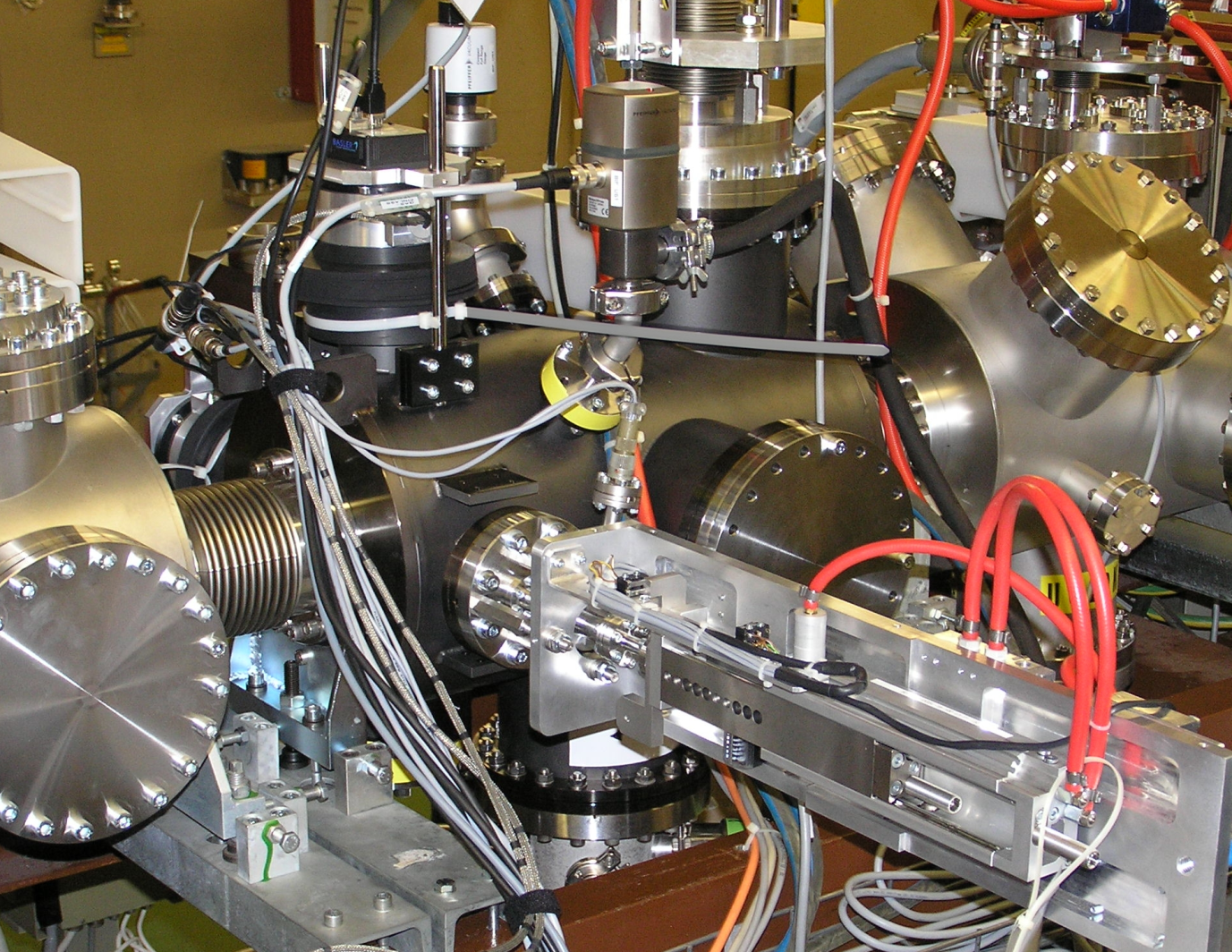 BEAM
Folie 22
BIF- Beam Induced Fluorescence
Komponenten im BIF-Setup:
Bildverstärkte Kameras mit regelbaren Objektiven  (horizontal & vertikal)
Gas-Einlass & Druckregelungs-System
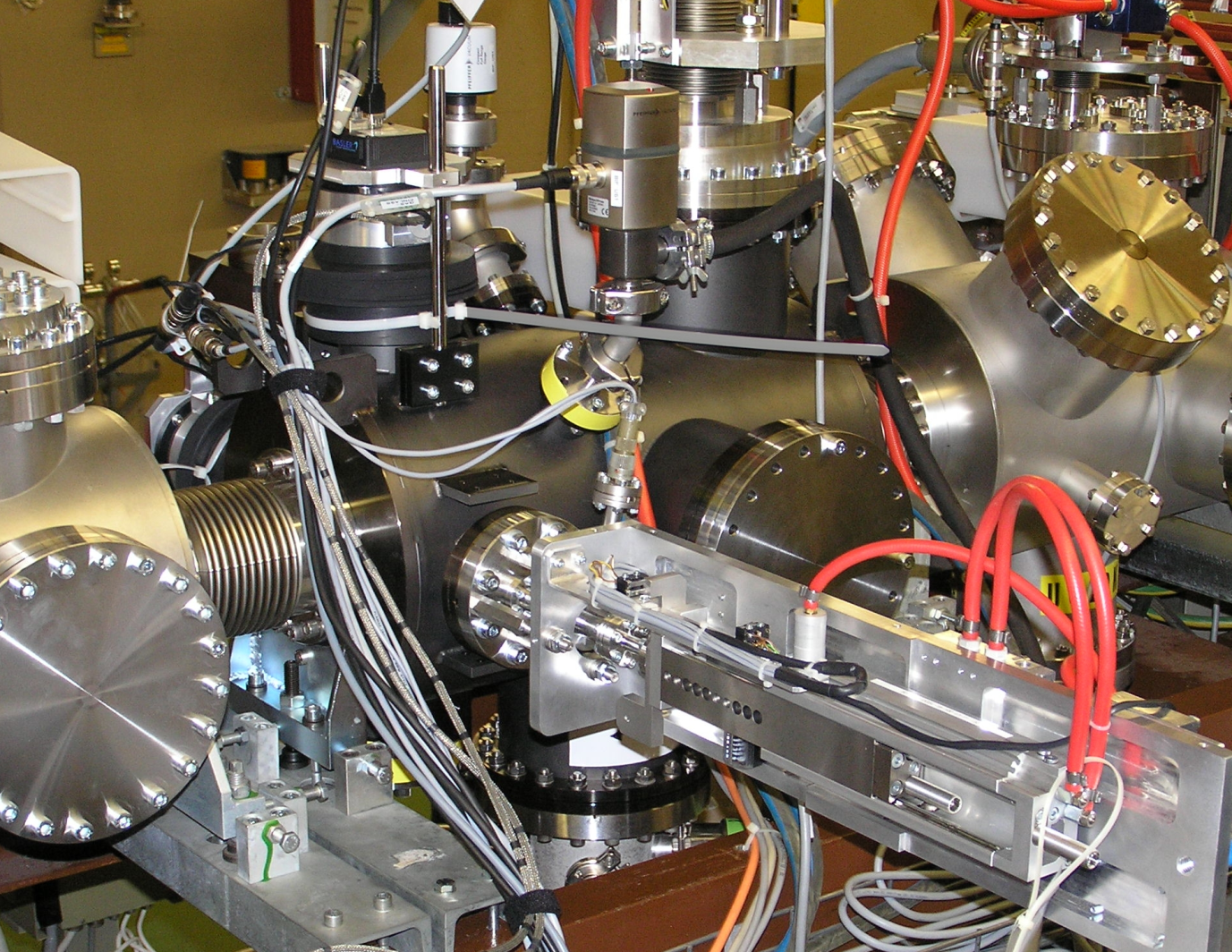 BEAM
Folie 23
BIF- Beam Induced Fluorescence
Komponenten im BIF-Setup:
Bildverstärkte Kameras mit regelbaren Objektiven  (horizontal & vertikal)
Gas-Einlass & Druckregelungs-System
Kalibrations-LED’s (offline) auf Pressluft-Antrieb
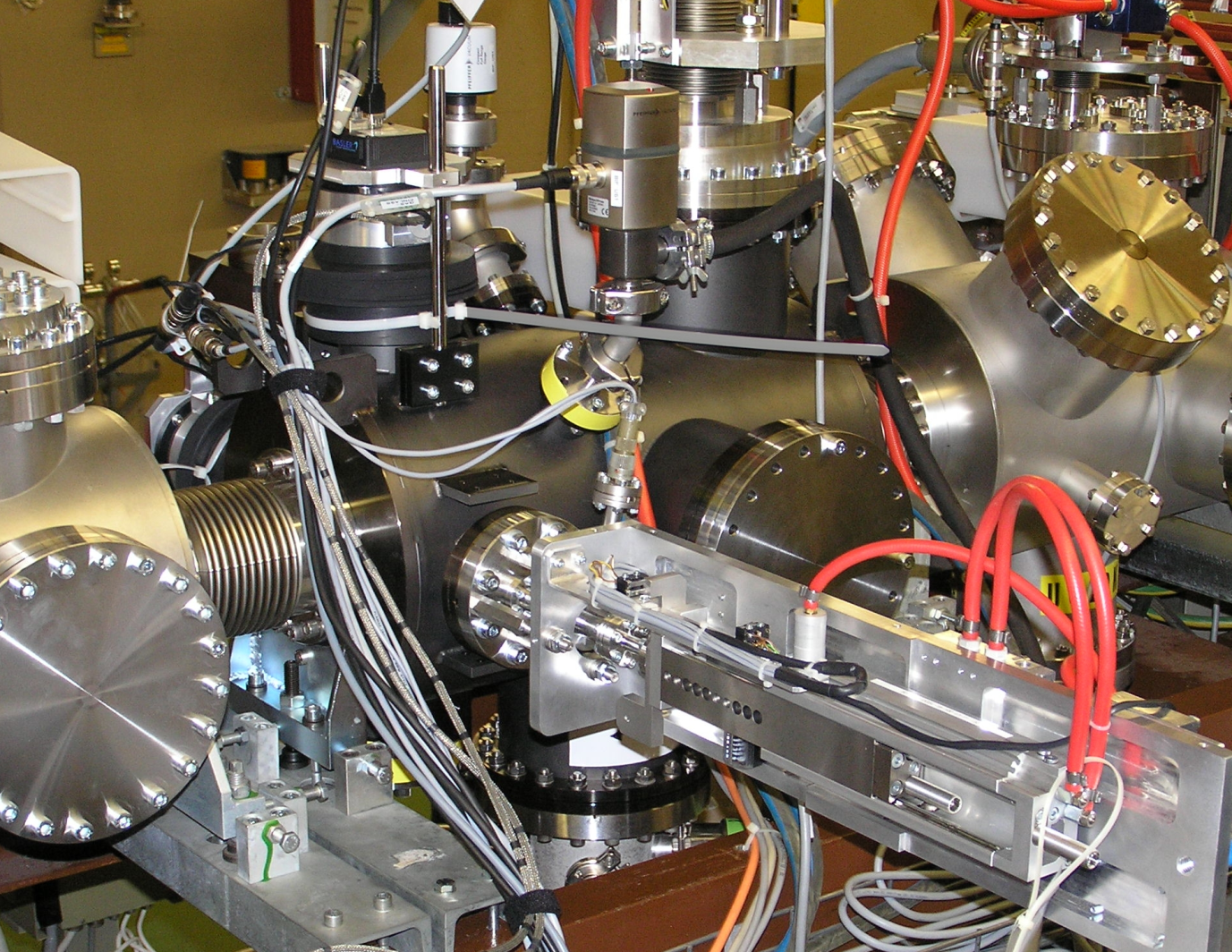 BEAM
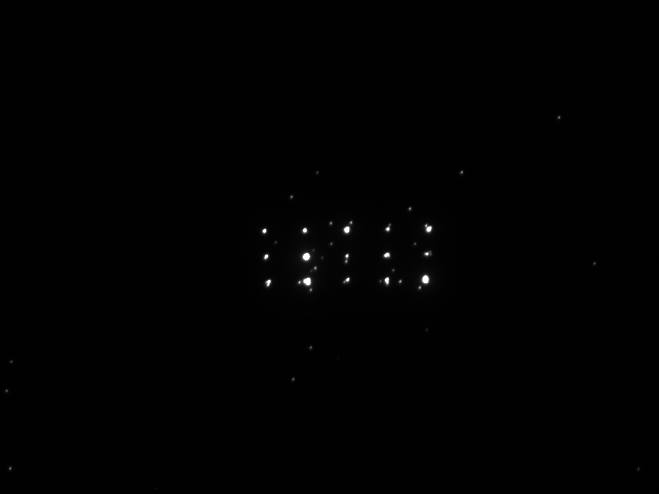 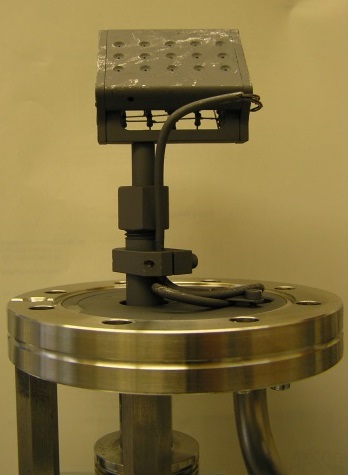 Im SD-Programm sichtbar (blockiert): XXXDFXG_P
Folie 24
BIF- Beam Induced Fluorescence
Komponenten im BIF-Setup:
Bildverstärkte Kameras mit regelbaren Objektiven  (horizontal & vertikal)
Gas-Einlass & Druckregelungs-System
Kalibrations-LED’s (offline) auf Pressluft-Antrieb 

Turbo Pumpe
Platz für weitere SD-Komponente (Profilgitter, Blende, ...)
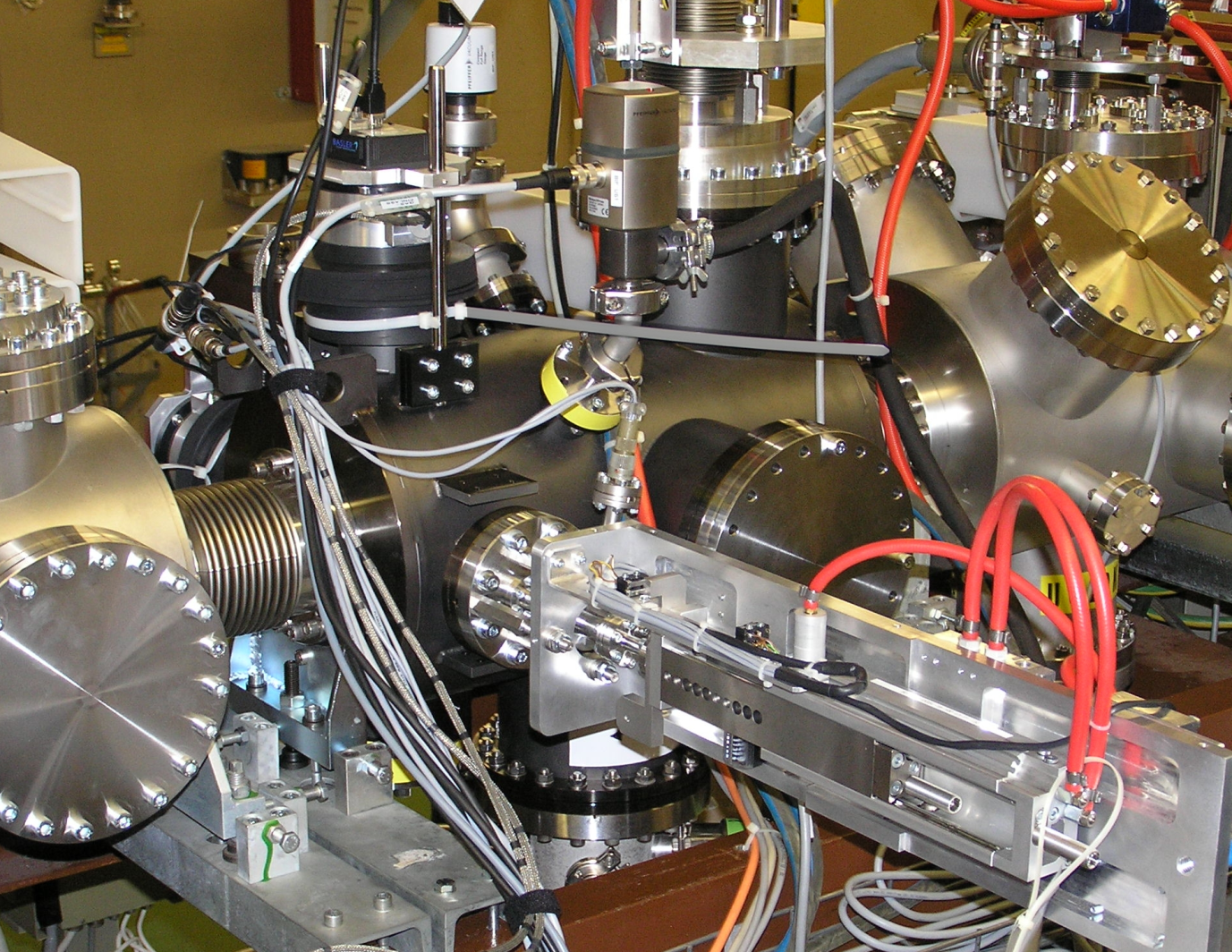 BEAM
Folie 25
BIF- Beam Induced Fluorescence
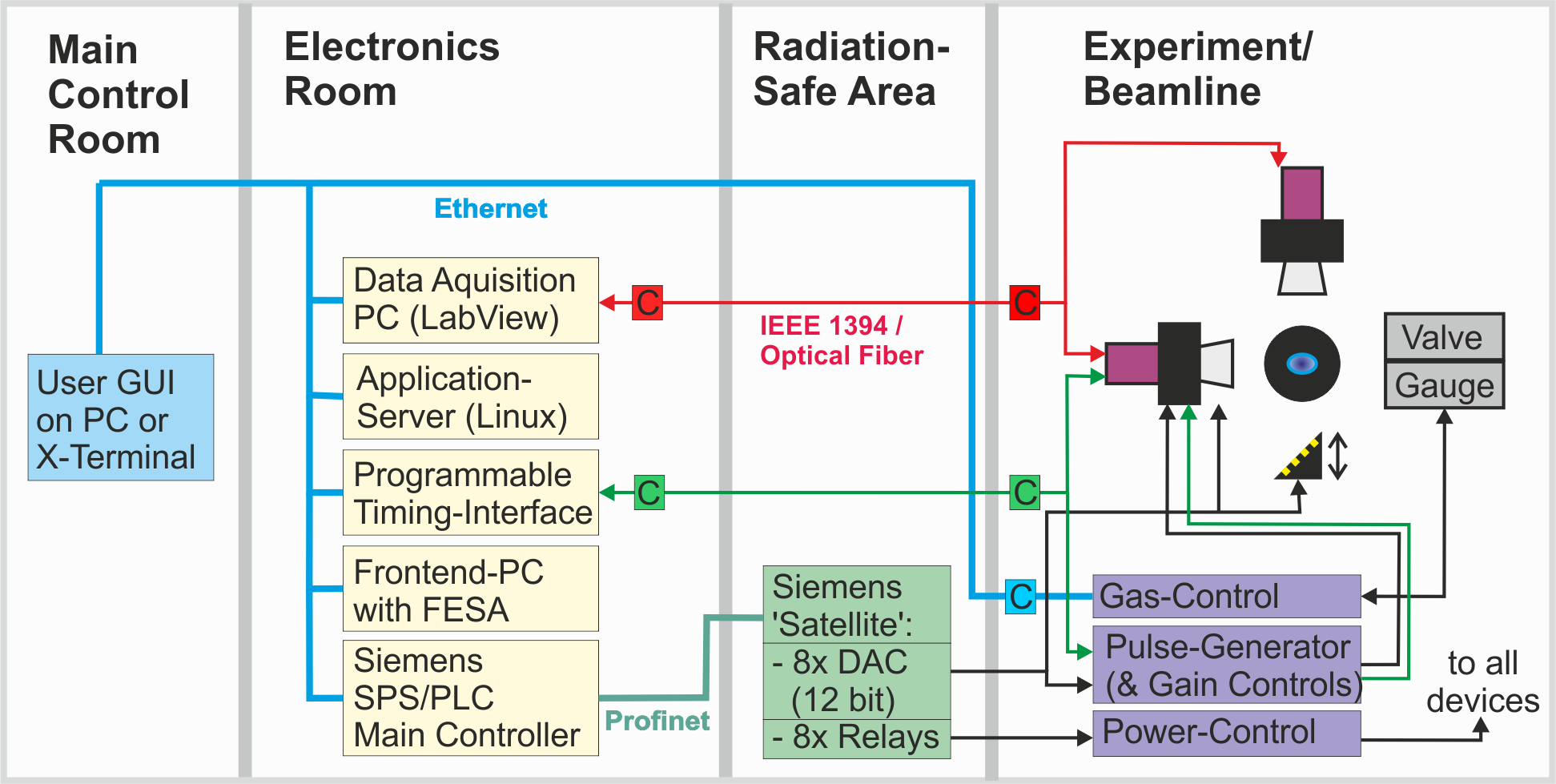 Folie 26
BIF- Beam Induced Fluorescence
BIF Bedienung aus dem Haupt Kontrollraum
HKR Konsolen 
        TCL007
        TCL011
        TCL015
DIENST   BIF  startet ProfileView
Folie 27
BIF- Beam Induced Fluorescence
BIF Bedienung aus dem Haupt Kontrollraum
HKR Konsolen 
        TCL007
        TCL011
        TCL015
DIENST   BIF  startet ProfileView
Select BIF monitor
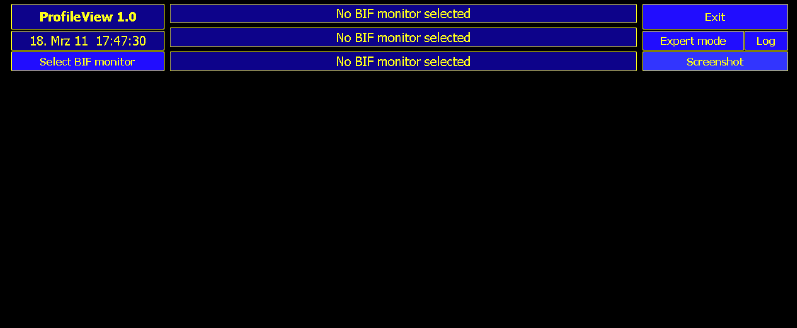 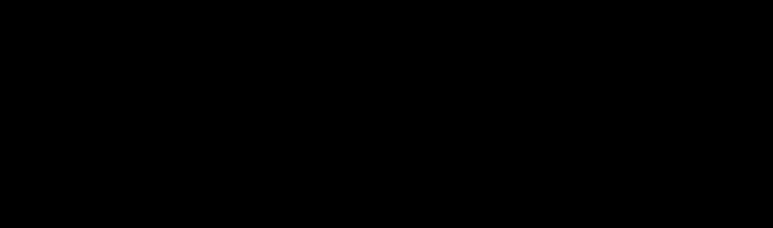 Folie 28
BIF- Beam Induced Fluorescence
BIF Bedienung aus dem Haupt Kontrollraum
HKR Konsolen 
        TCL007
        TCL011
        TCL015
DIENST   BIF  startet ProfileView
Select BIF monitor   
Auswahl      
      → BIF Monitore   
      → Virtuelle Beschleuniger (VirtAcc)

... Bitte Warten ...
es dauert ca. ½  Minute zum Laden aller
Settings und Parameter !  
(Kamera Settings, Timing, Gassteuerung, Objektiv, ...)
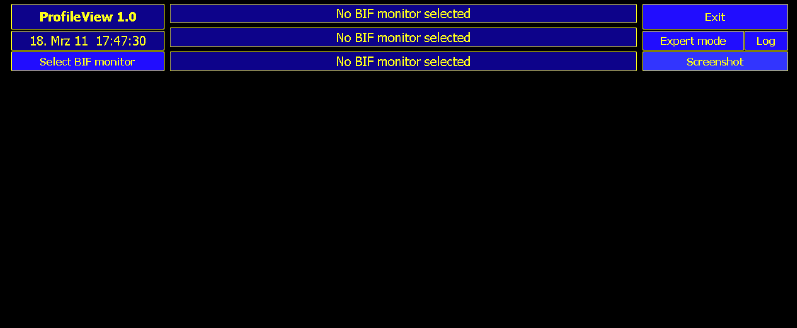 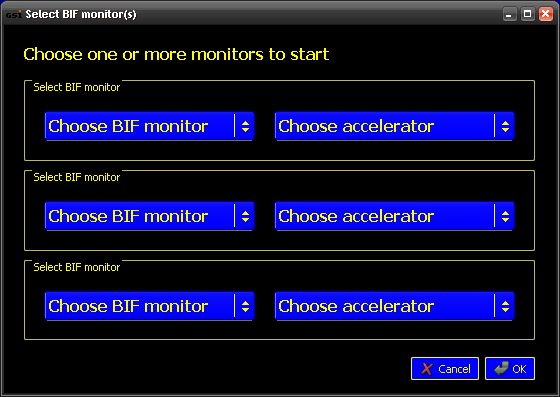 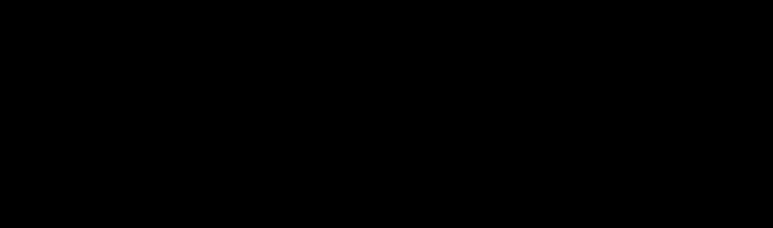 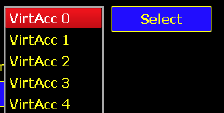 US1Cam_Horizontal/Camera Settings/ Set Shutter Value: 280
Folie 29
BIF- Beam Induced Fluorescence
BIF Bedienung aus dem Haupt Kontrollraum
Iris ist geöffnet, Bildverstärker sind aktiv
Signal ist nur Rauschen und Untergrund
Beim Start ist noch kein Gas eingelassen !
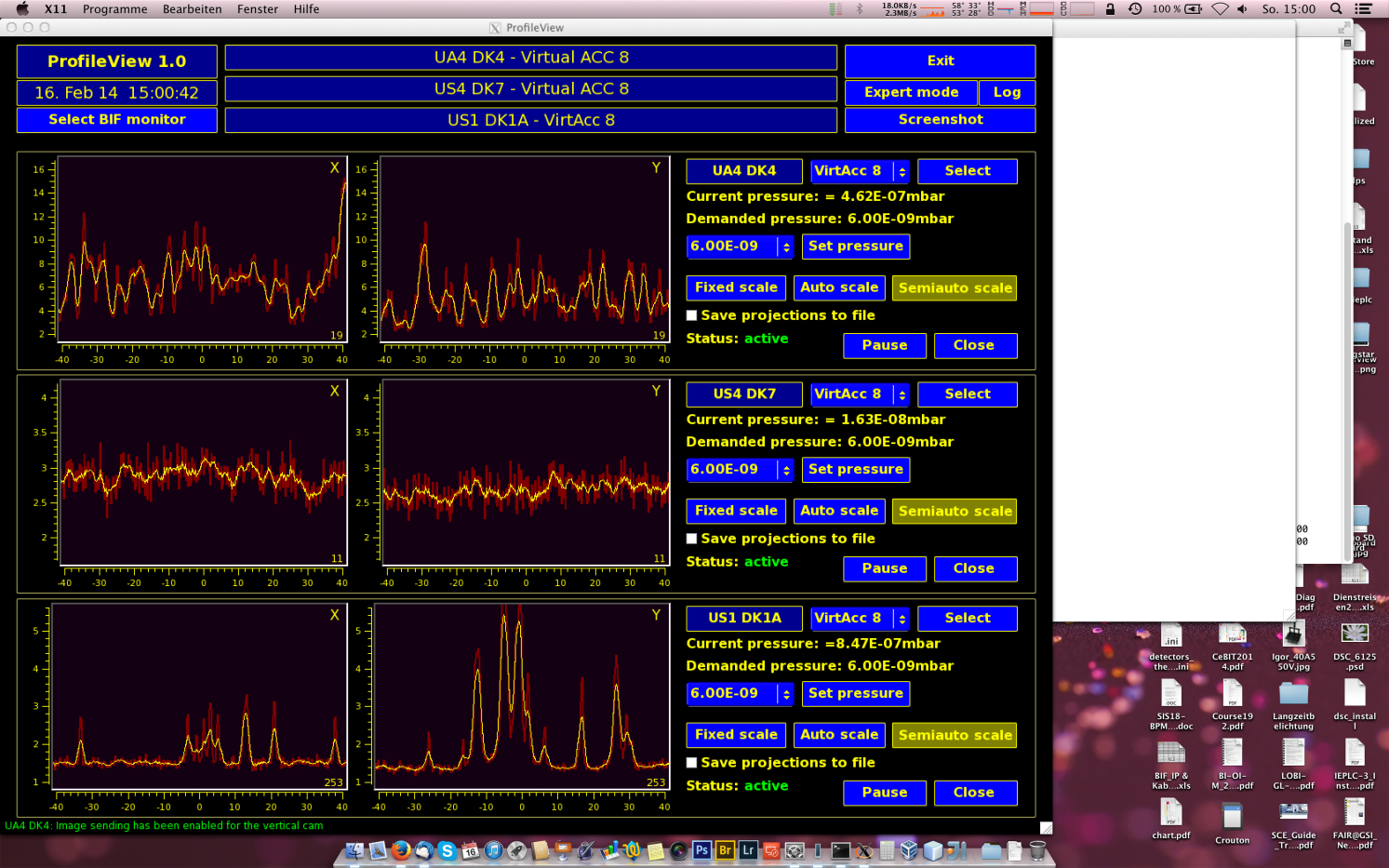 Folie 30
BIF- Beam Induced Fluorescence
BIF Bedienung aus dem Haupt Kontrollraum
Iris ist geöffnet, Bildverstärker sind aktiv
Signal ist nur Rauschen und Untergrund
Beim Start ist noch kein Gas eingelassen !

Set pressure: 
      stufenweise bis 5.00 E-6 mbar
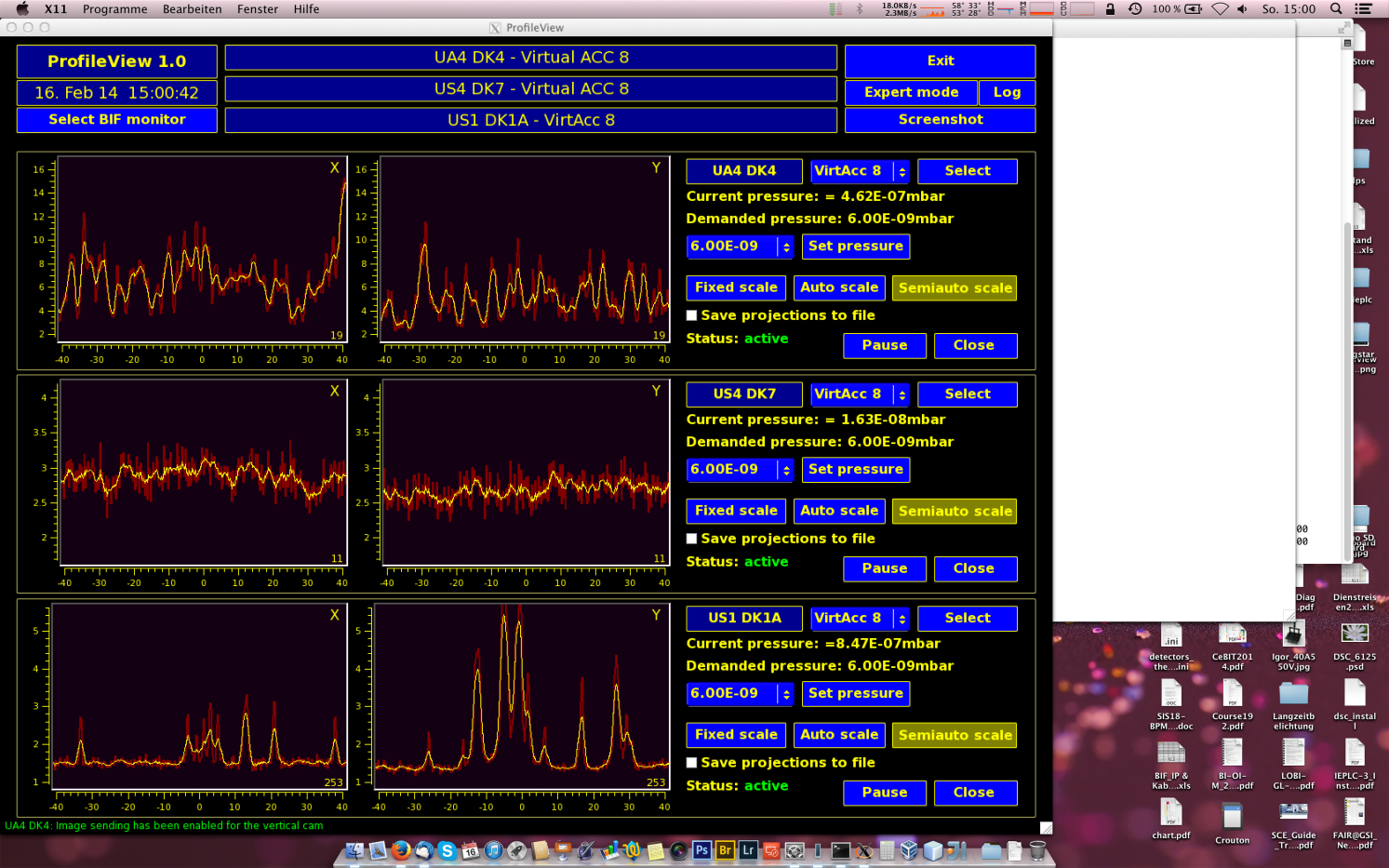 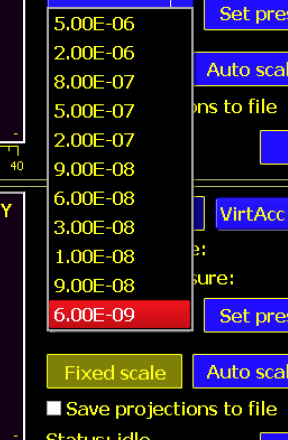 Folie 31
BIF- Beam Induced Fluorescence
BIF Bedienung aus dem Haupt Kontrollraum
Iris ist geöffnet, Bildverstärker sind aktiv
Signal ist nur Rauschen und Untergrund
Beim Start ist noch kein Gas eingelassen !

Set pressure: 
      stufenweise bis 5.00 E-6 mbar

Strahlprofile erscheinen

Optionen:
Skala anpassen
Profildaten speichern
Screenshots
Rohdaten
Geglättetes Singal
(moving average 5)
Daten speichern
Folie 32
BIF- Beam Induced Fluorescence
BIF ‚Pause‘ Funktion 
Wenn ProfileView mehr als 10 Minuten nicht 
bedient wird 

‚Pause‘  Modus (watchdog)

Zum Schutz des Bildverstärkers wird
Iris-Blende (Objektiv) geschlossen
Gaseinlass gestoppt

Resume BIF Monitors
stellt die ursprünglichen Settings wieder her
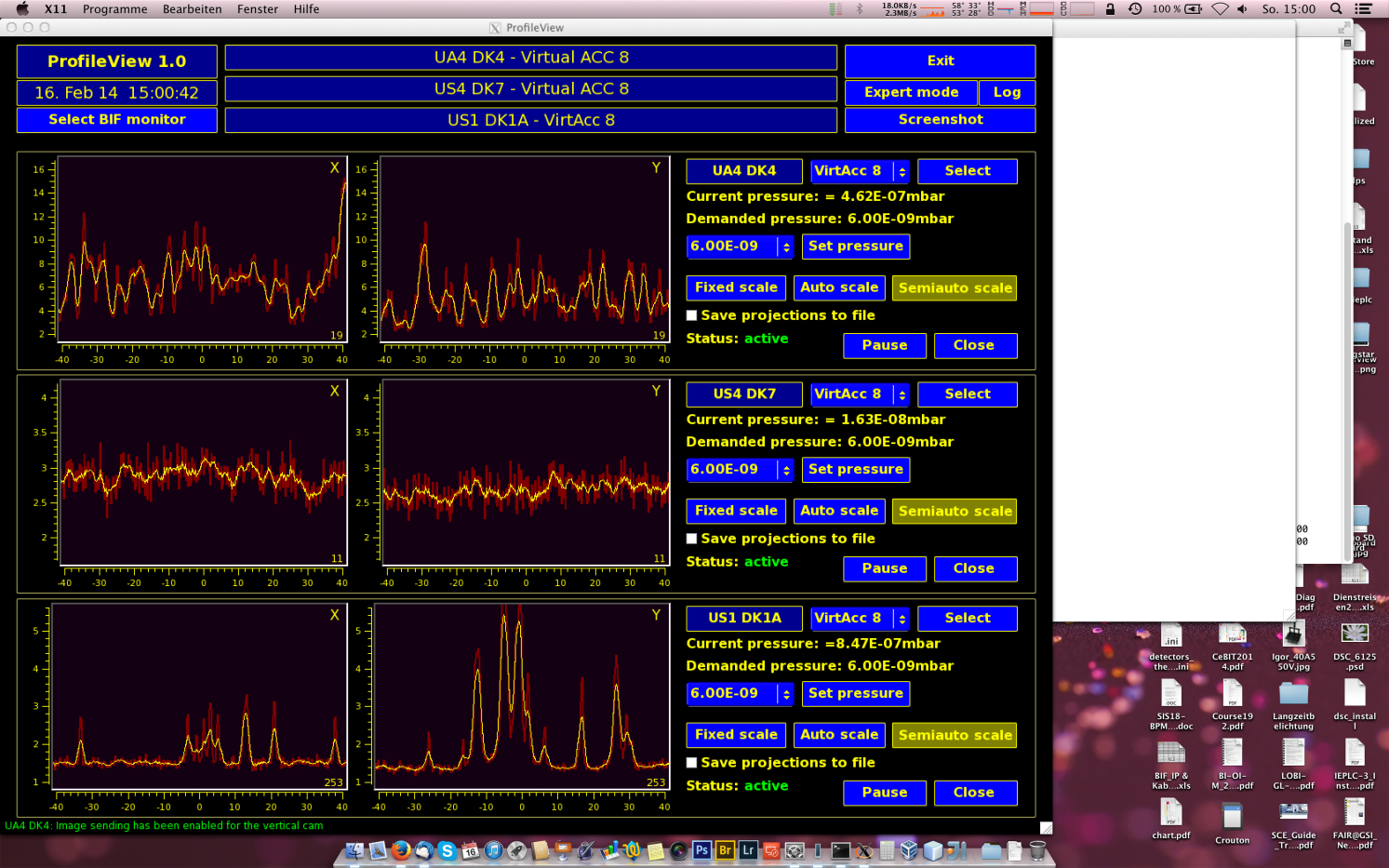 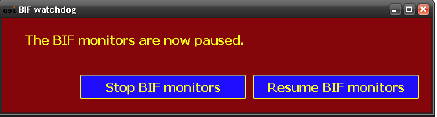 Folie 33
BIF- Beam Induced Fluorescence
Wie es hinter den Kulissen aussieht ...

Die Kameras sehen 2D Bilder !
Jeder ‚Punkt‘ entspricht 1 Photon
Projektion ergibt das Strahlprofil


Im Experten Modus können weitere 
Parameter eingestellt werden !
Iris-Öffnung
MCP Hochspannung
Timing (bis zu 100 ns Integrationszeit)
CCD Verstärkung (Gain)
Bildqualität kann leiden !
Expert Mode
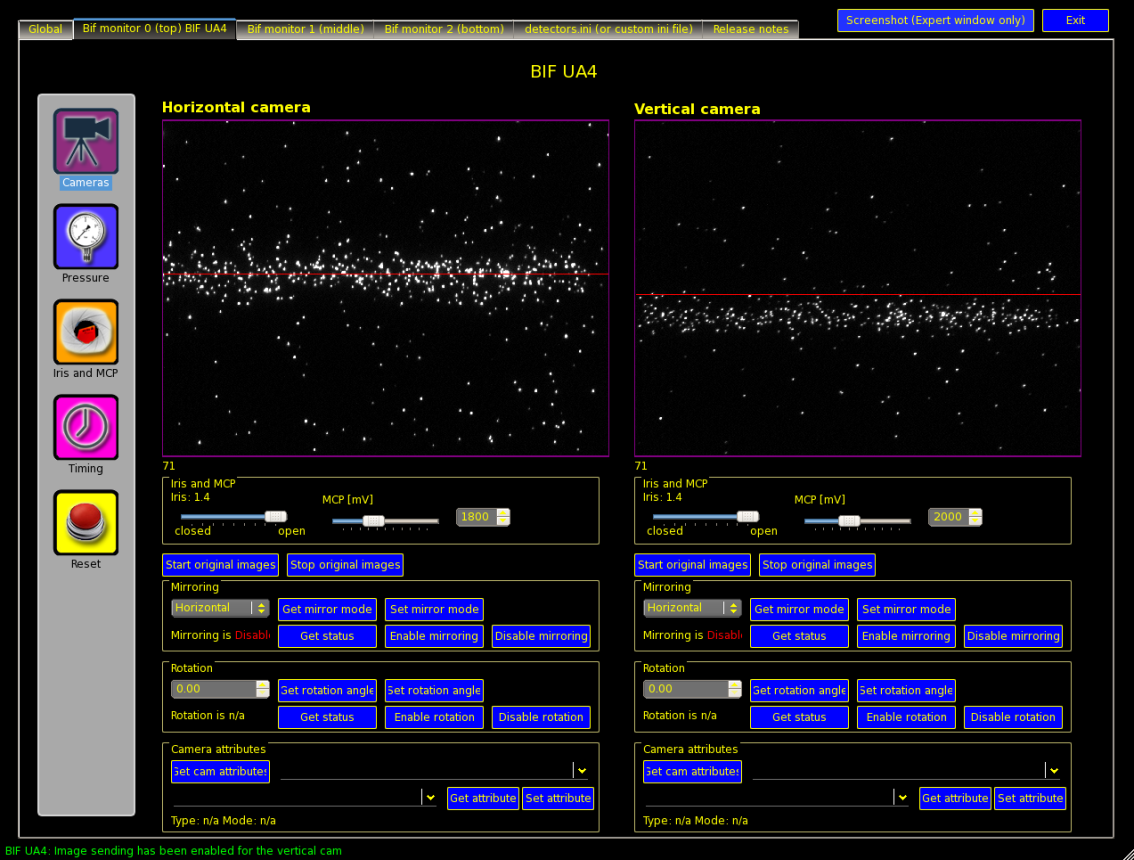 Projektion X
Projektion Y
Folie 34
BIF- Beam Induced Fluorescence
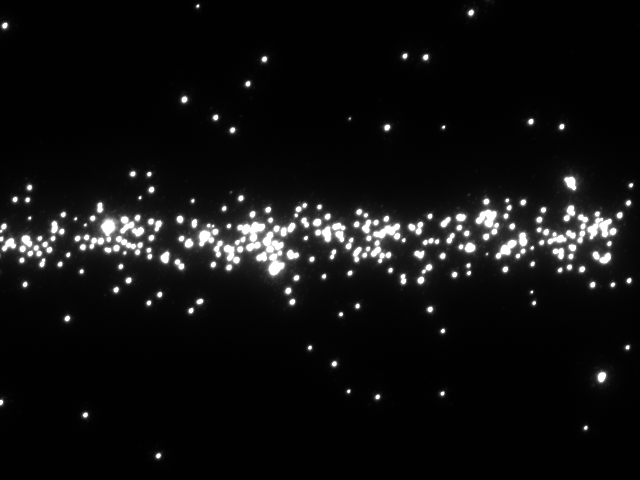 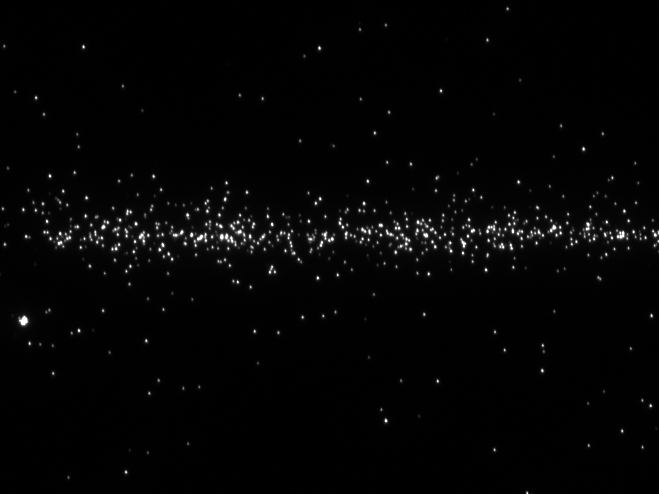 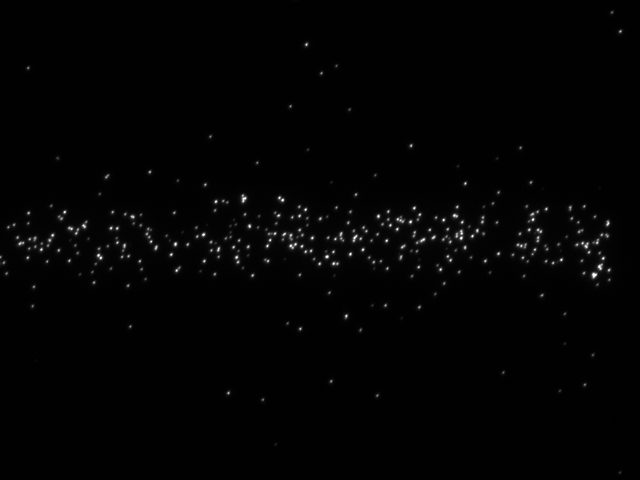 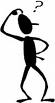 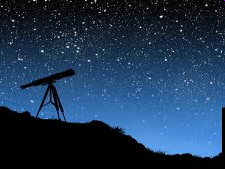 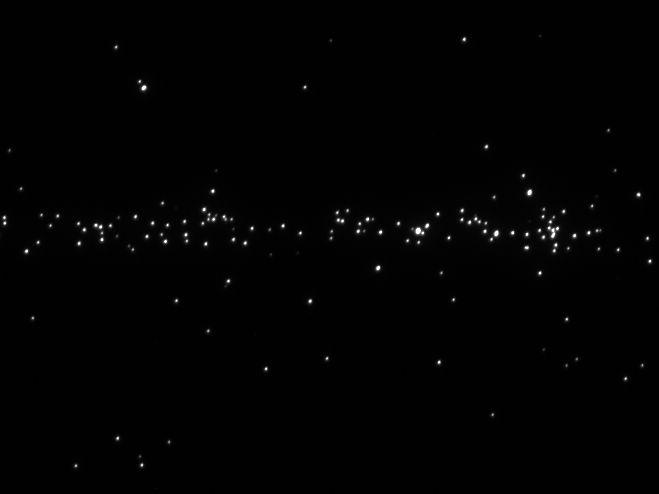 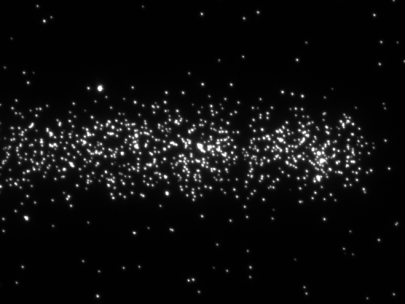 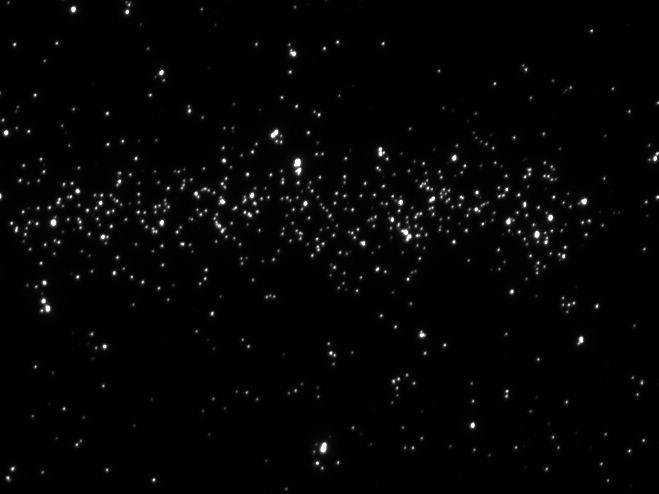 Folie 35
BIF- Beam Induced Fluorescence
Funktioniert BIF nur bei Hochstrom?
Signalstärke ist definiert durch:
Die Anzahl von Photonen im Strahl-Gas Volumen: 
          Anzahl Ionen, Ladung², Energie		> Definiert durch den Strahl
          Gasdruck (N2)				> User-Parameter

Die Anzahl der detektierten Photonen durch das Kamerasystem
          Öffnung der Blende (Objektiv)       		> Experten-Settings
          MCP Spannung				Änderung der Profil-Qualität !!!
Folie 36
BIF- Beam Induced Fluorescence
Funktioniert BIF nur bei Hochstrom?
Signalstärke ist definiert durch:
Die Anzahl von Photonen im Strahl-Gas Volumen: 
          Anzahl Ionen, Ladung², Energie		> Definiert durch den Strahl
          Gasdruck (N2)				> User-Parameter

Die Anzahl der detektierten Photonen durch das Kamerasystem
          Öffnung der Blende (Objektiv)       		> Experten-Settings
          MCP Spannung				Änderung der Profil-Qualität !!!
Fazit:
BIF funktioniert auch bei niedrigerem Strom, ist aber nicht für‘s Operating geeignet !
Aufwendigere Einstellung der Parameter (für ‚Experten‘ und Experimente)
Integration über mehrere Pulse erforderlich (offline Analyse)
Folie 37
BIF- Beam Induced Fluorescence
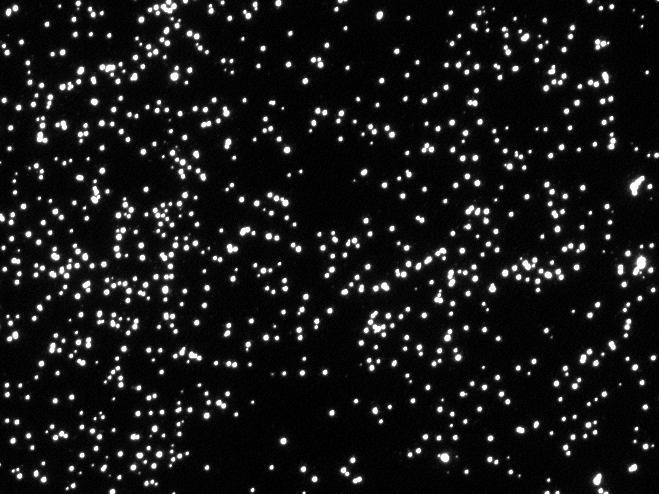 FAQ zu BIF ...
Es zeigen sich keine ‚schönen‘ Profile
Bedingt durch hohen Untergrund
(Blenden, Gitter etc. eingefahren ...)
SEM-Grid in 10 cm Abstand
Folie 38
BIF- Beam Induced Fluorescence
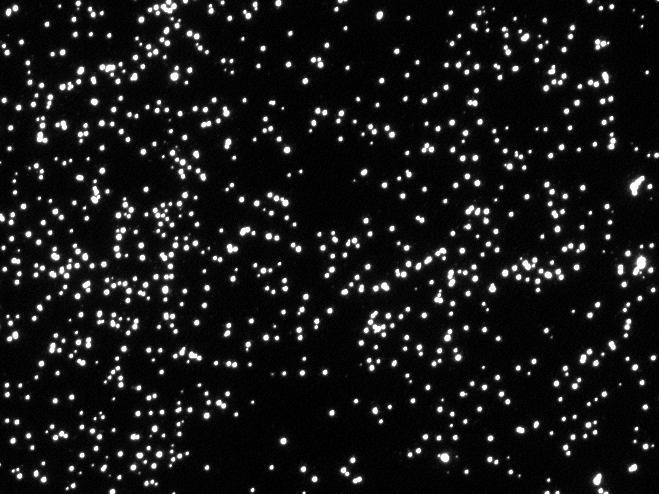 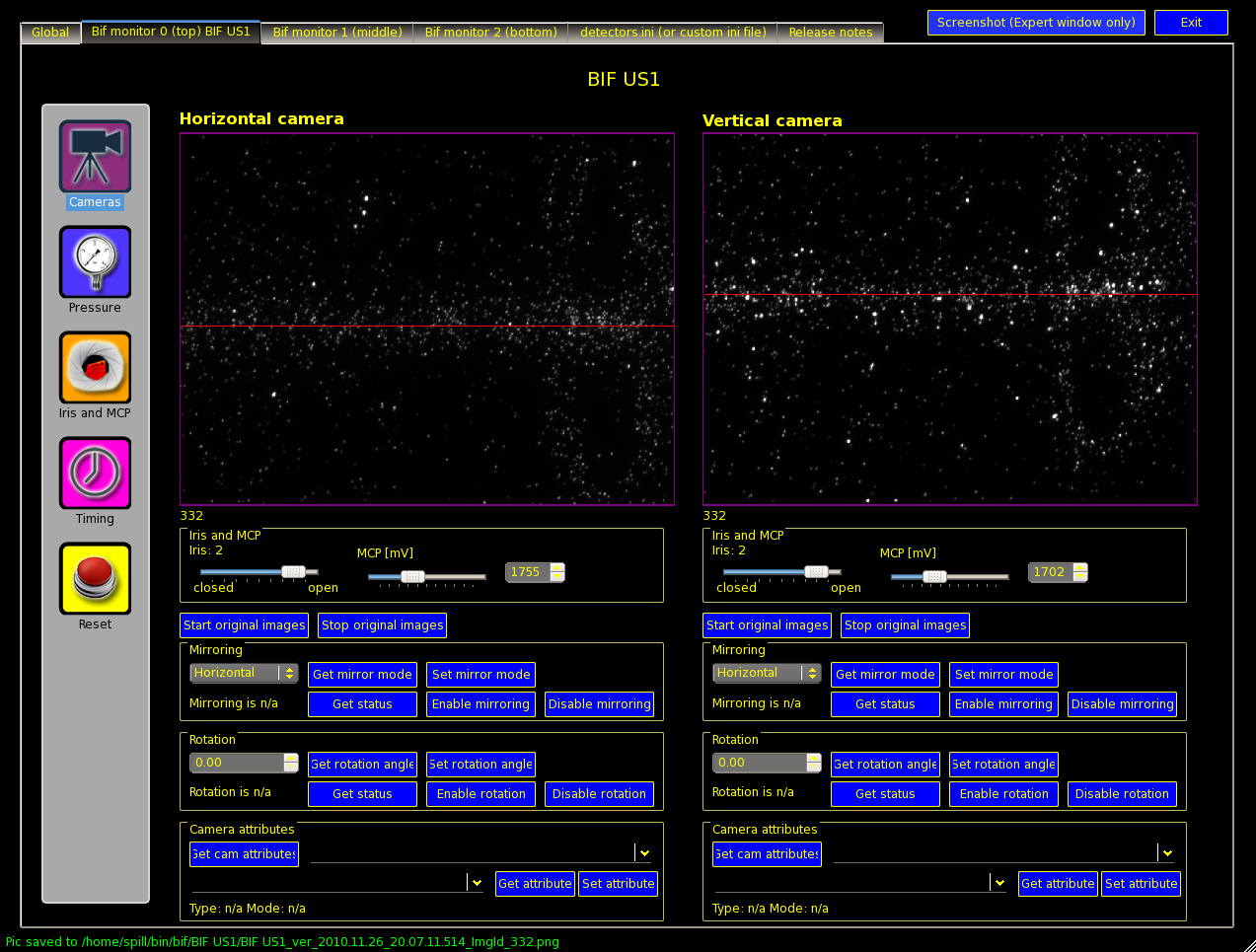 Flansch ‚leuchtet‘
FAQ zu BIF ...
Es zeigen sich keine ‚schönen‘ Profile
Bedingt durch hohen Untergrund
(Blenden, Gitter etc. eingefahren ...)
SEM-Grid in 10 cm Abstand
US1: Streulicht vom Gas-Stripper
Folie 39
BIF- Beam Induced Fluorescence
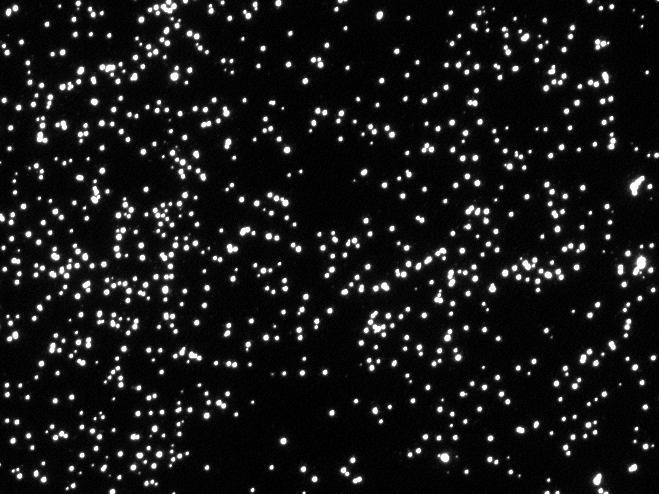 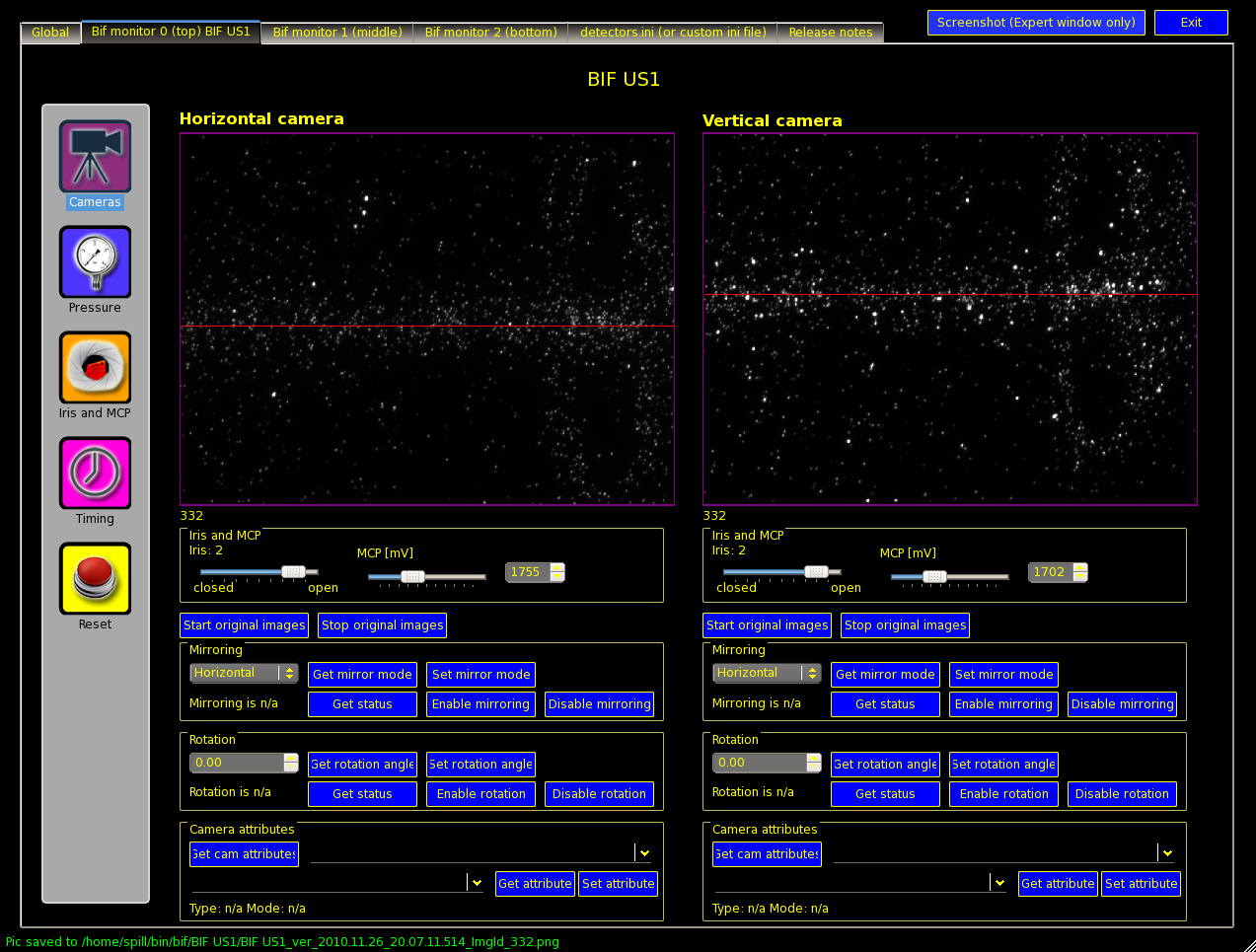 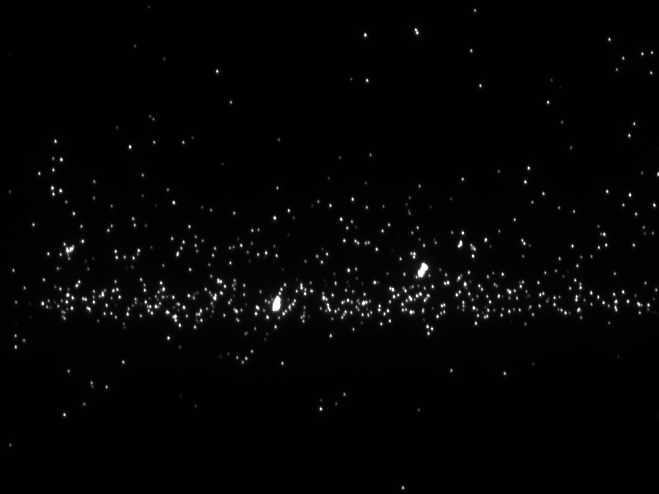 FAQ zu BIF ...
Es zeigen sich keine ‚schönen‘ Profile
Bedingt durch hohen Untergrund
(Blenden, Gitter etc. eingefahren ...)
SEM-Grid in 10 cm Abstand
Asymetrischer Strahl an UA4
> beschnitten durch Blende ?
US1: Streulicht vom Gas-Stripper
Folie 40
BIF- Beam Induced Fluorescence
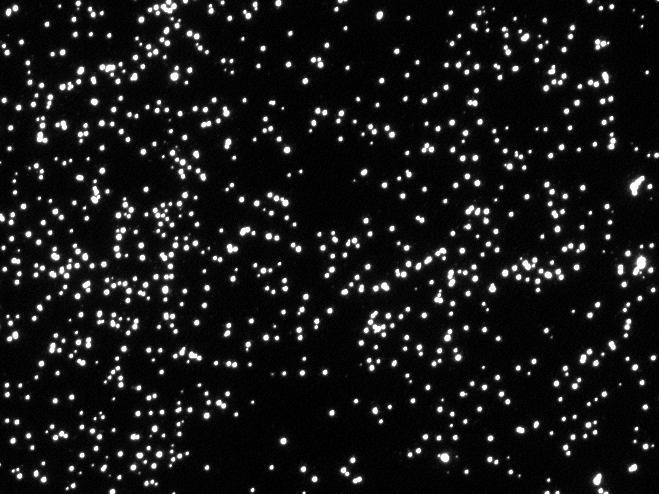 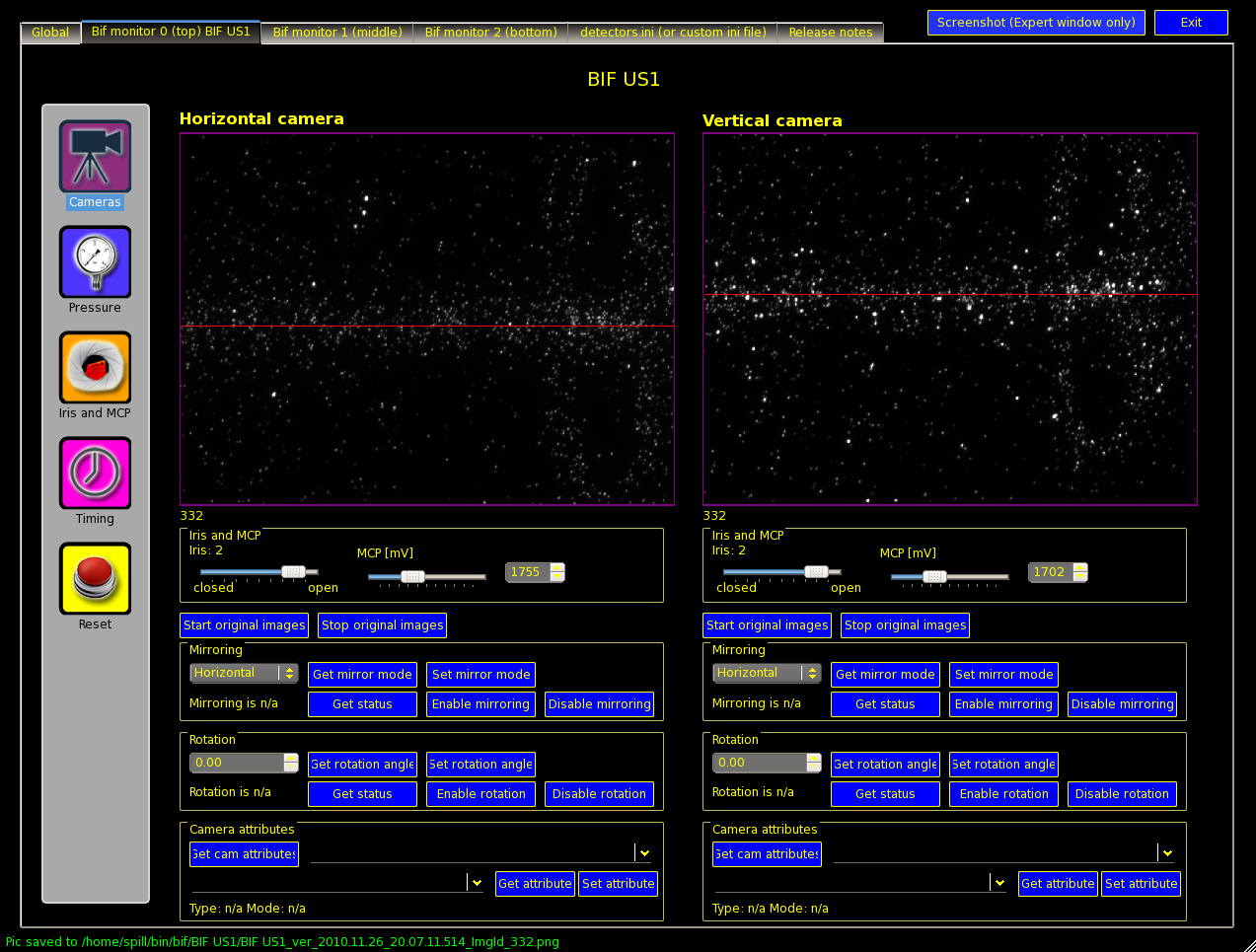 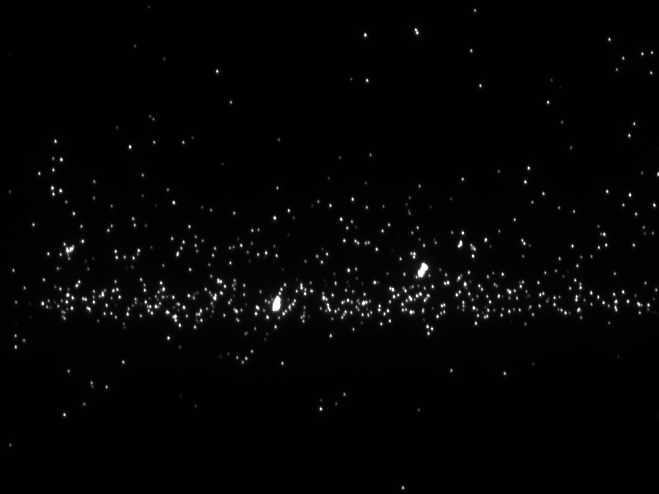 FAQ zu BIF ...
Es zeigen sich keine ‚schönen‘ Profile
Bedingt durch hohen Untergrund
(Blenden, Gitter etc. eingefahren ...)
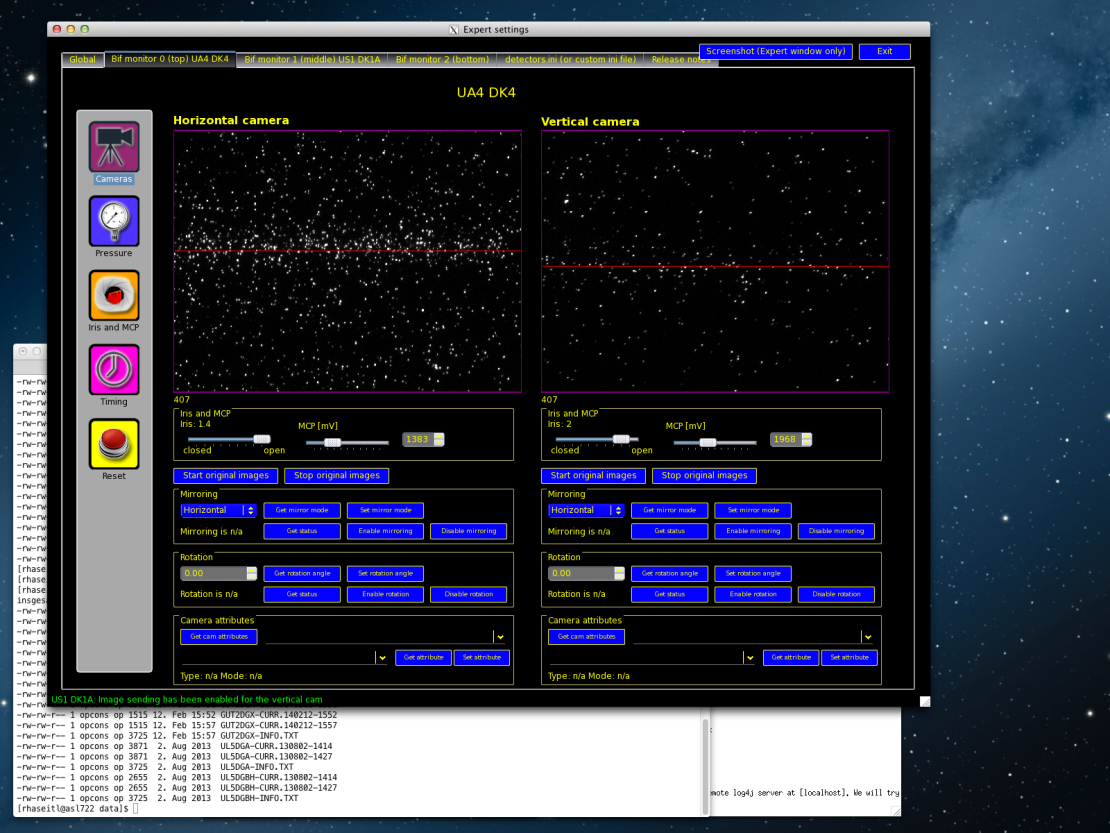 SEM-Grid in 10 cm Abstand
Asymetrischer Strahl an UA4
> beschnitten durch Blende ?
US1: Streulicht vom Gas-Stripper
UA4: Untergrund durch Emittanz-Blende
Folie 41
BIF- Beam Induced Fluorescence
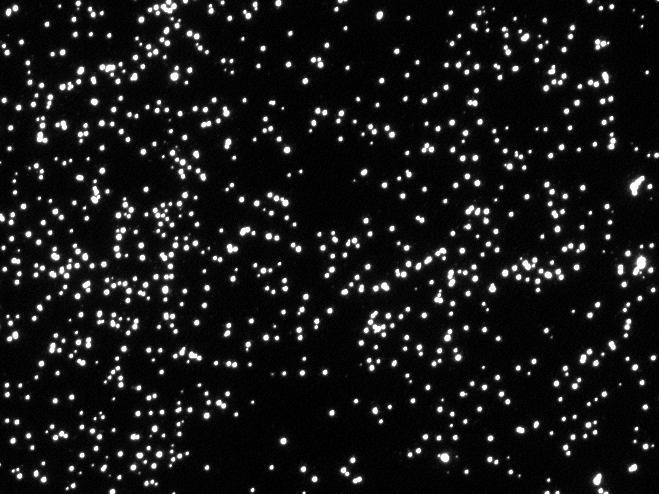 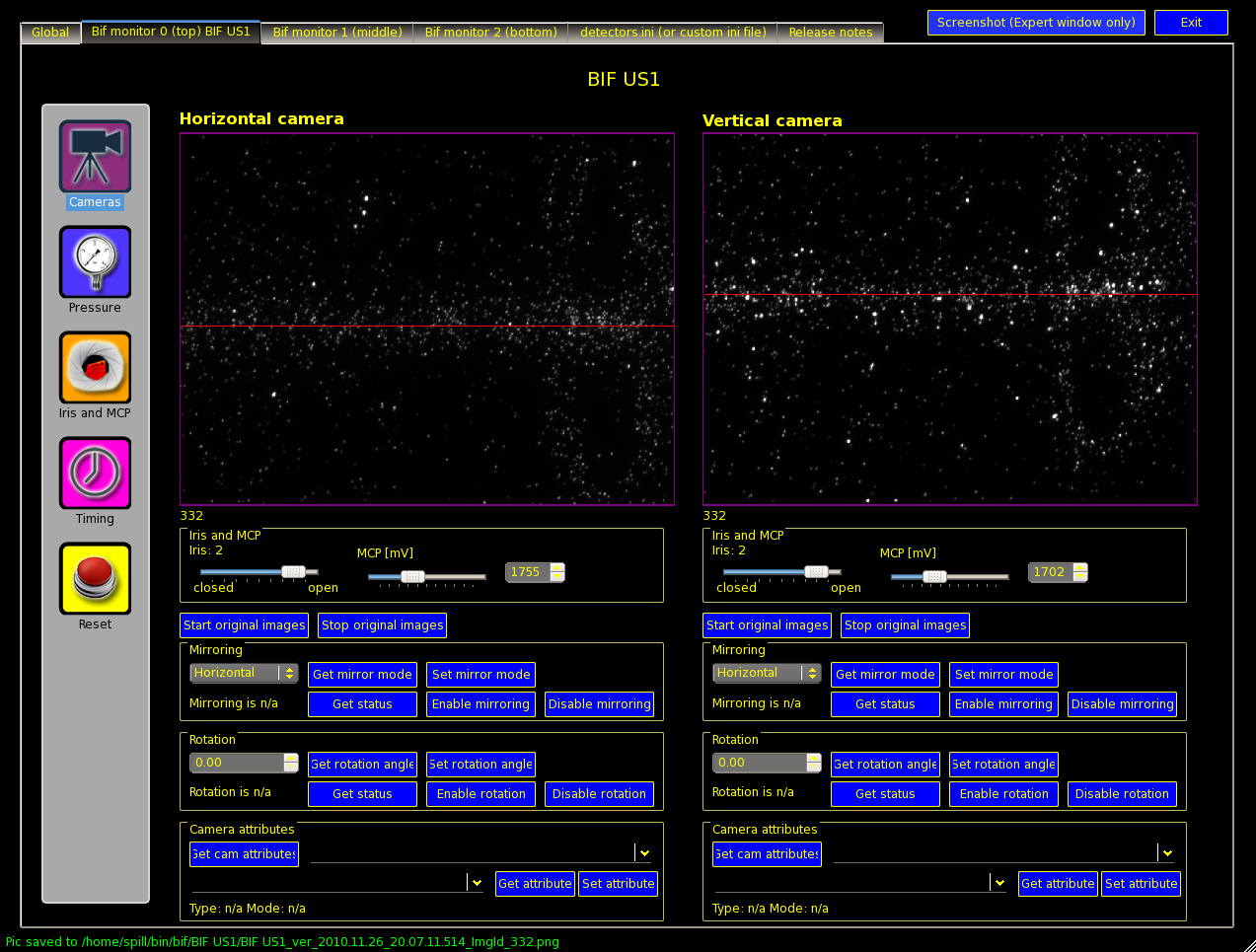 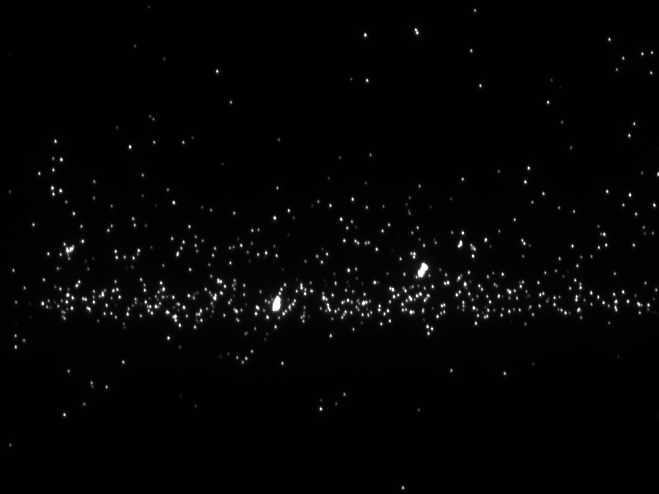 FAQ zu BIF ...
Es zeigen sich keine ‚schönen‘ Profile
Bedingt durch hohen Untergrund
(Blenden, Gitter etc. eingefahren ...)



Wie ist der Vergleich SEM-Grid – BIF ?
Gute Übereinstimmung !
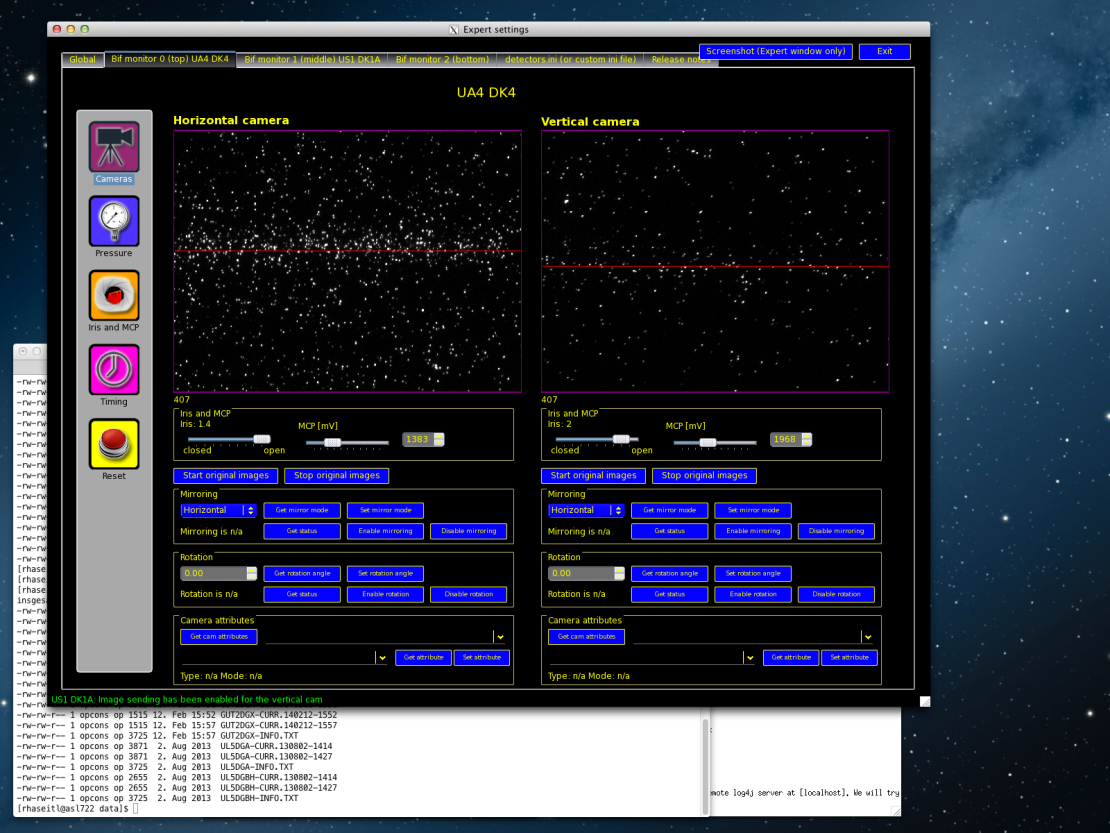 SEM-Grid in 10 cm Abstand
Asymetrischer Strahl an UA4
> beschnitten durch Blende ?
US1: Streulicht vom Gas-Stripper
UA4: Untergrund durch Emittanz-Blende
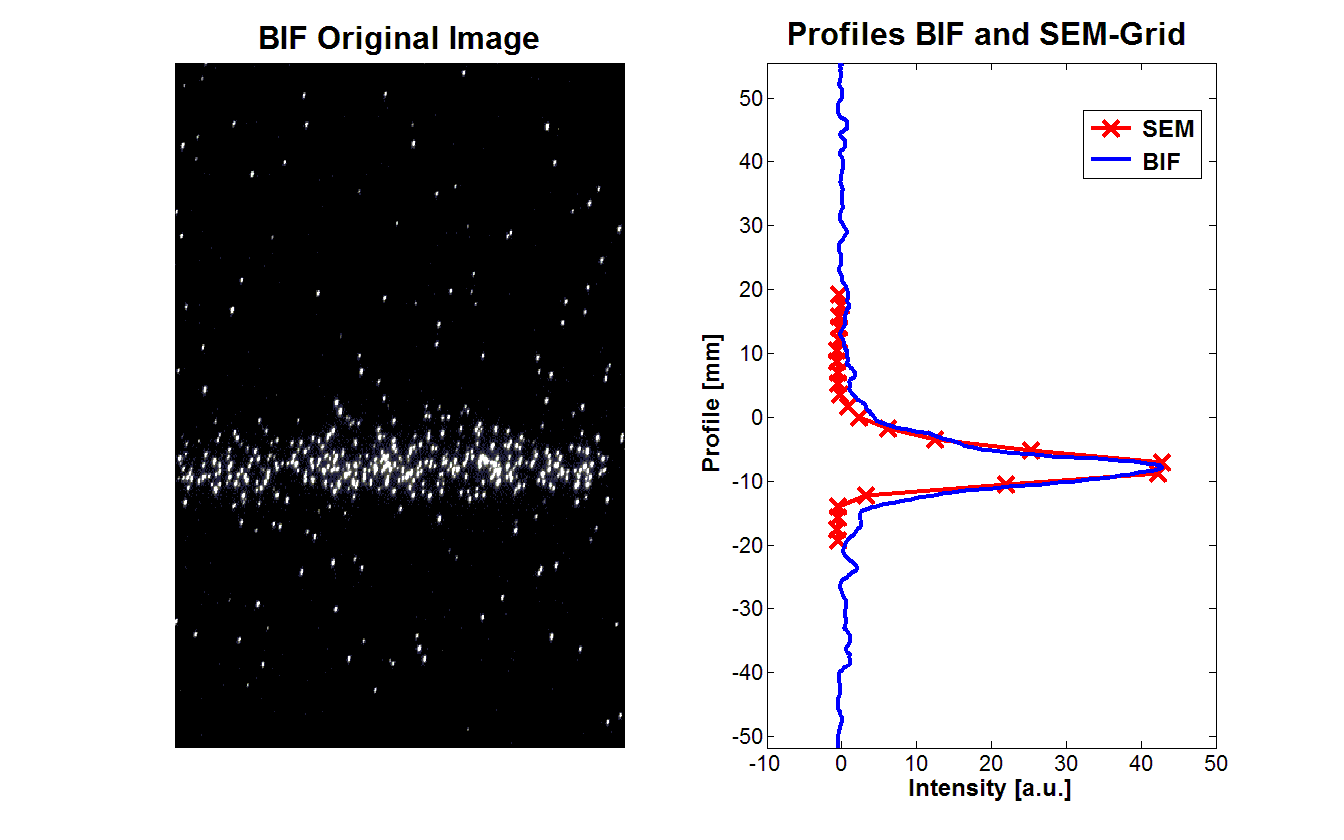 UA4 DK5: Abstand BIF-SEM-Grid: 15 cm
Folie 42
Strahlprofil-Messung, Transversal
Folie 43
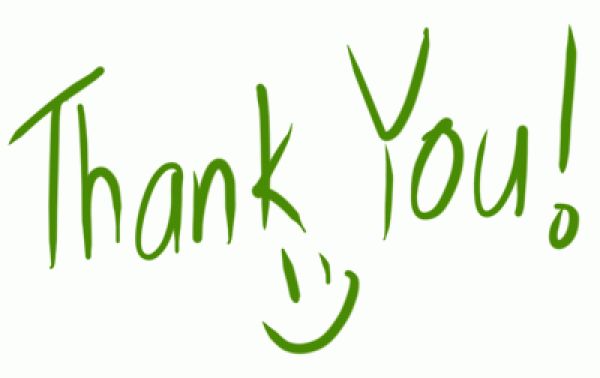 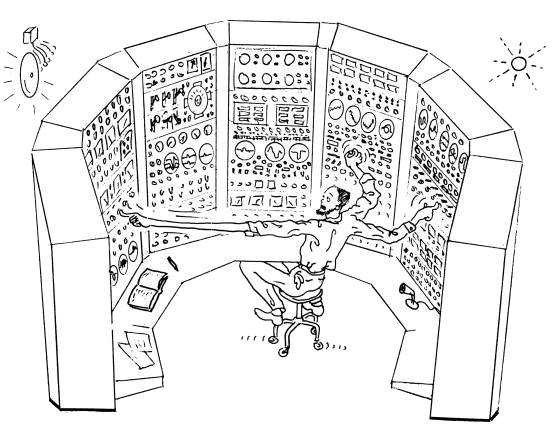 Folie 44